Retail Index – EACH USP
Metodologia & Aplicação
Lucas Candian
2023
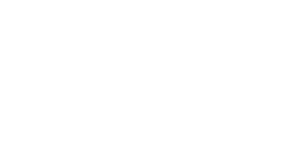 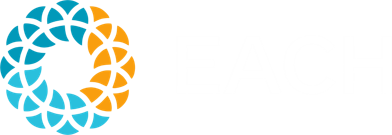 Confidencialidade do material
Material confidencial e proprietário NielsenIQ, com todos os direitos reservados. Disponibilização feita a clientes somente para uso interno, sendo qualquer divulgação ou compartilhamento externos proibidos, sob as penas da lei.
2
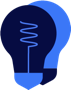 Overview Nielsen e Retail Index
Agenda
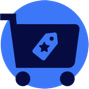 Estrutura e metodologia
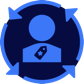 Análise de dados: do & dont’s
3
Overview NIQ e Retail Index
4
NielsenIQ: Quem somos e o nosso legado
Missão:
Maior empresa de pesquisa de mercado do mundo
Acreditamos que os dados sempre devem ser seguros, protegidos e representativos. 
Estamos comprometidos com a busca de dados e insights diversificados, alimentados por inteligência real - a capacidade de simplificar a complexidade como só a NielsenIQ consegue fazer. 
Nós entregamos a verdade completa. Nossa incansável busca pelos dados mais diversos e abrangentes, em conjunto com nossa incomparável análise de vanguarda, permite que você tome decisões melhores e mais ousadas com confiança.
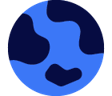 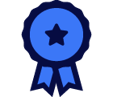 100 anos de tradição
Presença em + 100 países
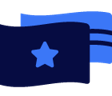 50+ anos de experiência no Brasil
Criadora do conceito de Market Share
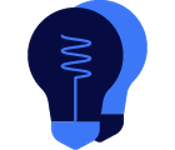 5
6
Retail Index
O que é?
Pesquisa quantitativa contínua amostral que representa um determinado universo de lojas varejistas

Para que serve?
Acompanhar o fluxo e dinâmica de produtos de bens de consumo rápido no varejo

Como é feita?
Baseada em 2 modelos: Inventário de Loja (Store Audit) e Census Data (Scanning de Varejistas ou Vendors)
Store Audit
Scanning
(Varejistas e Vendors)
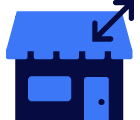 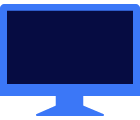 7
Atualizar,Discover?
Temos mais benefícios de analyitcs?
Benefícios do novo Retail Index
Integração, velocidade e escala
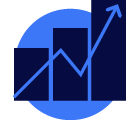 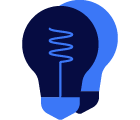 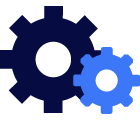 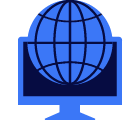 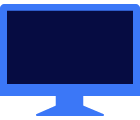 ACESSO
FACILITADOR
ANALYTICS
CONTEÚDO
EFICIÊNCIA
8
Dimensões reportadas no Retail Index
Variáveis
Vendas em volume
Vendas em valor
Distribuição
Compras
Estoque
Mercados
Total Brasil
7 áreas
Estados
Cidades P/M/G
Splits
Canais
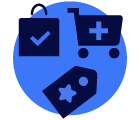 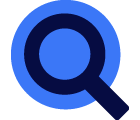 Produtos
Total Categoria
Fabricantes
Segmentos
Marcas
Versões
Períodos
Mensal
Bimestrais
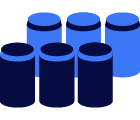 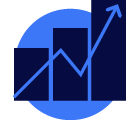 9
Retail Evolution
10
Principais mudanças no Retail Evolution
Mudanças e simplificação das bases de dados
Definição de canais
Acuracidade e granularidade
Melhorias internas que previnem erros de processamento e melhora de experiência do usuário
Mudanças 
Estruturais
Revisão e aperfeiçoamento das regras para definição de canais
Mais tecnologia, precisão, 
histórico e novas aberturas de mercados
Nova estratificação da amostra
11
Principais mudanças no Retail Evolution
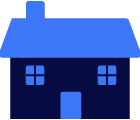 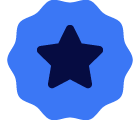 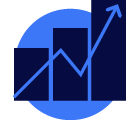 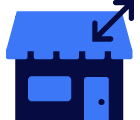 Atualização do universo varejista 
Após a pandemia será a primeira vez que teremos todo o Universo varejista atualizado por área e canal.​
Aumento da quantidade de informação eletrônica
para os canais que auditamos fisicamente. 70% da auditoria do independente será feita eletronicamente. Já Conveniência, 100%. Mais rapidez, granularidade e qualidade na coleta. ​
Melhor representatividade de cidades pequenas e médias que foram motores do crescimento do varejo nos últimos anos.​
Maior precisão no reporte de períodos 
Adequeção do reporte de dados do período de acordo com a quantidade de dias calendários do mês 
Fevereiro = 28 diasMarço = 31 diasAbril =  30 dias
12
Atual cenário demanda mudanças
Com o passar dos anos o mercado varejista se tornou mais complexo...
Novos formatos de lojas surgiram e se desenvolveram, impactando a dinâmica do mercado
Consumidores tem mais informações e menos tempo disponível para realizar as suas compras
Aumento da necessidade das lojas de atender as diferentes necessidades dos consumidores
Adaptação das Lojas à nova realidade imposta por circunstâncias externas
Indústria busca por novas formas de conquistar o consumidor
...todas as mudanças acima ocasionaram uma complexidade na definição de canais, sendo hoje menos claras as definições do que tínhamos antes
13
Estrutura e metodologia
14
Estrutura do Retail Index em 5 etapas
Estabelecimento do universo (amostra mestra)
1
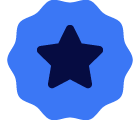 5
Análise dos dados
Desenho de uma amostra representativa (amostra operativa)
2
4
3
Expansão dos dados
Coleta dos dados
15
Definição do universo
O RetaiI Index compreende o grupo de lojas onde o consumidor adquire diretamente o produto
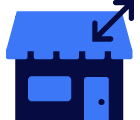 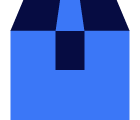 Depósito Cadeias
Universo de lojas NIQ
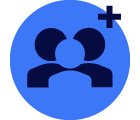 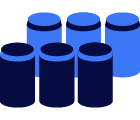 Fabricante
Consumidor
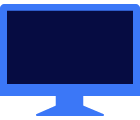 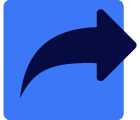 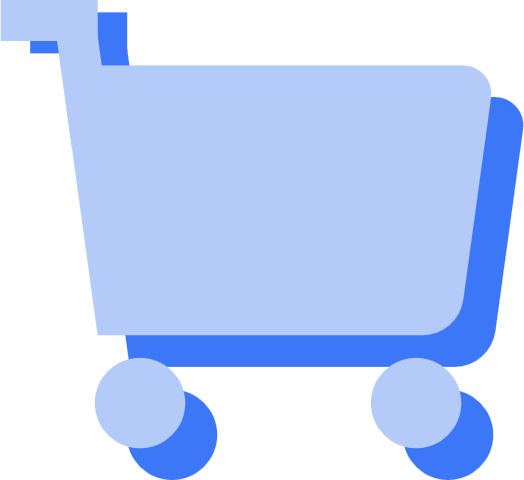 Distribuidor
Outros Canais
16
Para entrar no universo do Retail Index as lojas precisam:
Portanto, são excluídos desse universo:
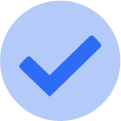 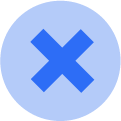 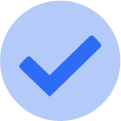 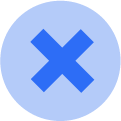 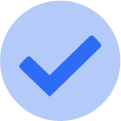 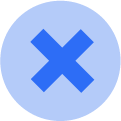 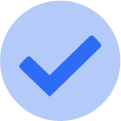 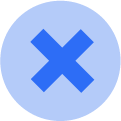 17
Como definimos o universo NielsenIQ?
Fazemos a Amostra Mestra:
Amostra Mestra
Universo Varejista
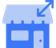 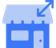 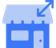 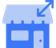 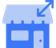 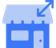 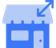 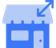 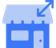 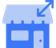 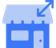 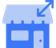 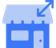 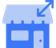 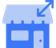 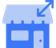 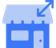 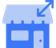 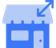 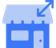 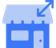 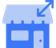 Loja
Loja
Loja
Loja
Loja
Loja
Loja
Loja
Loja
Loja
Loja
Loja
Loja
Loja
Loja
Loja
Loja
Loja
Loja
Loja
A Amostra Mestra precisa representar o Universo Varejista
Loja
Loja
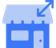 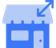 Loja
Loja
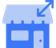 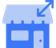 Loja
Loja
18
Como a NIQ desenha sua Amostra Mestra?
Etapa 1: seleção de municípios
O comportamento do varejo depende do tamanho de cada município, portanto para selecionar os municípios que farão parte do desenho da Amostra Mestra, utilizamos algumas variáveis:



Os municípios são estratificados de acordo com o tamanho populacional e quanto maior o município, maior a chance de seleção na Amostra Mestra
População
Número de Comércios
IPC
(1) Acima de 140.000 habitantes
(2) Entre 45.000 e 140.000 habitantes
(3) Abaixo de 45.000 habitantes
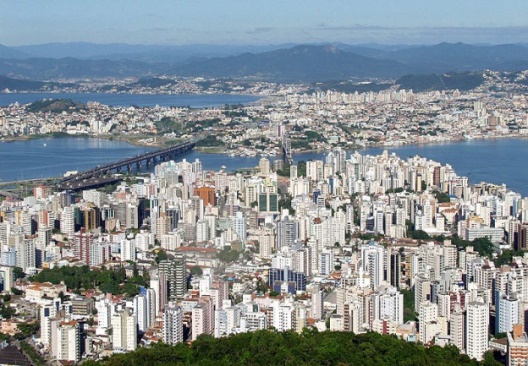 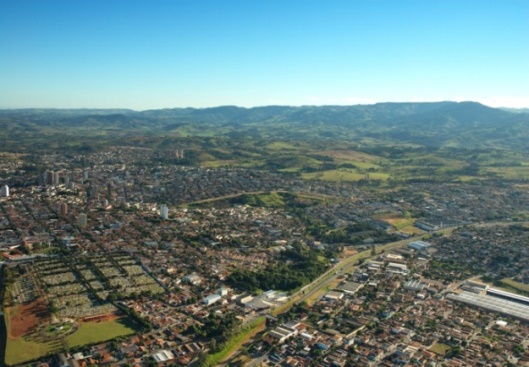 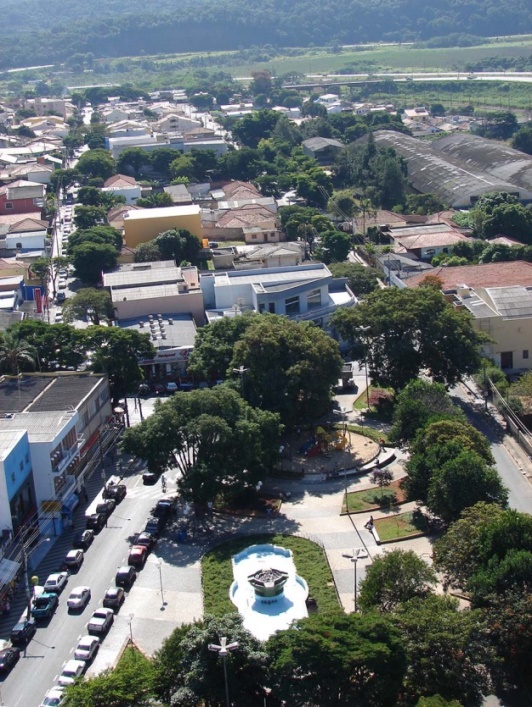 Ex: Florianópolis
Ex: São João da Boa Vista
Ex: Jarinu
Municípios acima de 140.000 habitantes são auto representativos 100% dos municípios são visitados pela Amostra Mestra
Para os demais municípios (abaixo de 140.000 habitantes) 
Dentro de cada estrato é avaliada a variabilidade, considerando IPC e número de comércios. Nos estratos onde houver maior variabilidade, maior população e maior IPC serão selecionados mais municípios
19
Como a NIQ desenha sua Amostra Mestra?
Etapa 2: seleção de lojas
Após a 1ª etapa de seleção dos municípios, entramos na fase de seleção dos setores censitários levando em consideração o tamanho da população e a variabilidade da população no setor censitário
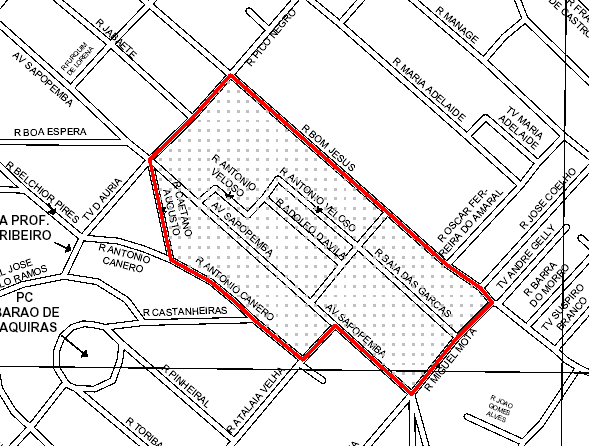 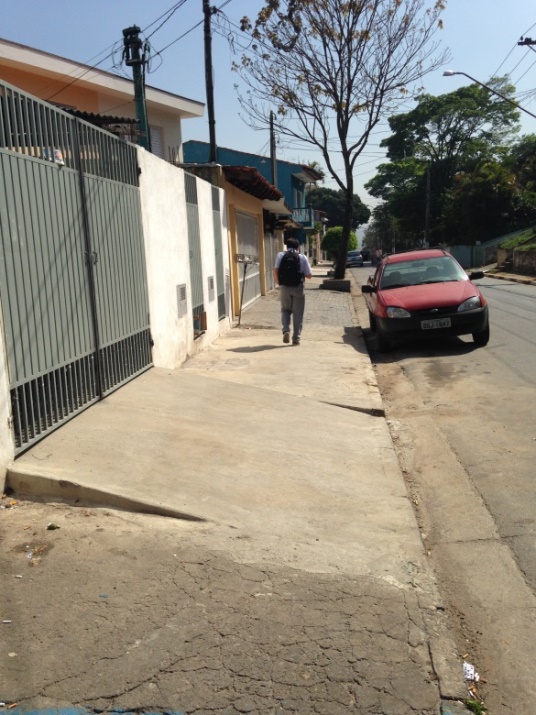 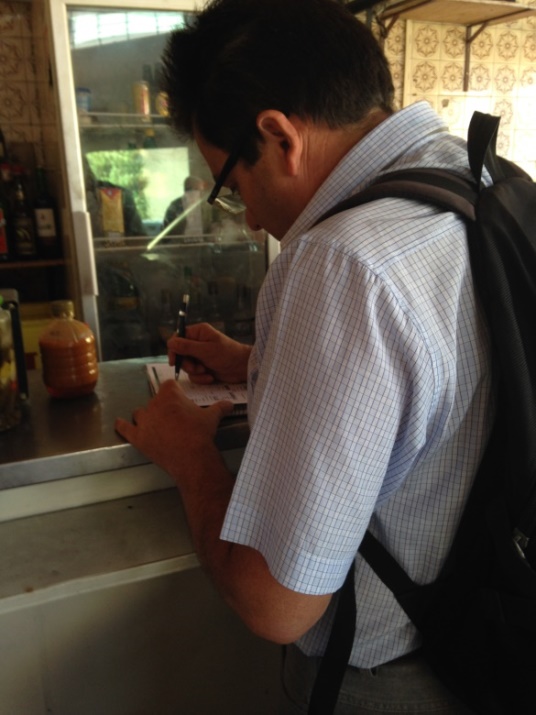 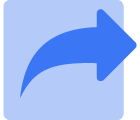 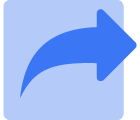 Seleção setores censitários
Varredura
Aplicação questionário
Nos setores selecionados é feita a varredura, ou seja, todas as lojas que pertencem ao setor são visitadas e o pesquisador aplica um questionário (informações de localização, característica física, perfil de comercialização, etc)
20
Aplicação do questionário na Amostra Mestra
Dados cadastrais
Nome / Letreiro do estabelecimento
Número do estabelecimento
Nome do sub distrito
Nome do respondente da entrevista
Esquina com / Referência
Distrito
Razão Social
Bairro / Vila
Município
Rua / Avenida / Praça Alameda / Rodovia
CEP
Número do setor IBGE
Endereço do estabelecimento
Código do sub distrito
E-mail da loja
DDD - Telefone
Número do telefone
CNPJ
21
Aplicação do questionário na Amostra Mestra
Informações complementares
Área de venda
Volume total de vendas
Ar condicionado
Venda de celulares
Fabrica pão?
Maitre
Venda de cigarro
% de vendas no atacado
Estacionamento
Congelador de sorvete
Há carrinho?
Segurança, manobrista
Possui balcão refrigerado?
Número de mesas
Carta de Vinho
Leitor código de barras
Check Out
Guardanapo de pano
Vende lanche/refeições
Funcionários
Número de entradas
Veterinário, serviço de clínica veterinária
Número de turnos
22
[Speaker Notes: IBGE: usamos para saber o tamanho de municípios, definição dos setores censitários, definição do NSE, entre outras coisas]
Validações finais da Amostra Mestra
Os Universos projetados são validados com informações secundárias proporcionadas por fontes oficiais e reconhecidas no mercado
23
Cobertura: 96% IPC e 93% população
Área I: Nordeste
Estabelecendo o universo
Área II: MG, ES e Int do RJ
Área III: Grande RJ
Área IV: Grande SP
I
Área V: Interior de SP
Áreas NIQ
Área VI: Sul
II
VII
V
Área VII: Centro Oeste
Área VIII: Manaus , Belém e Ananindeua* (+Rio Branco, Macapá, Palmas, Boas Vista e Porto Velho apenas para Bebidas)
*ÁREA VIII compõe o T. Brasil para todos os mercados, verificar disponibilidade de quebras para as categorias
24
Detalhamento das áreas
ÁREA I - NORDESTE
MARANHÃO, PIAUÍ, CEARÁ, RIO GRANDE DO NORTE, PARAÍBA, PERNAMBUCO, ALAGOAS, SERGIPE E BAHIA
ÁREA V
INTERIOR DO ESTADO DE 
SÃO PAULO EXCLUINDO 
OS MUNICÍPIOS DA ÁREA IV
I
ÁREA II
MINAS GERAIS, ESPÍRITO SANTO, ESTADO DO RIO DE JANEIRO EXCLUINDO OS MUNICÍPIOS DA ÁREA III
ÁREA VI
PARANÁ,
SANTA CATARINA,
RIO GRANDE DO SUL
ÁREA III
RIO DE JANEIRO, NITERÓI, NOVA IGUAÇÚ, DUQUE DE CAXIAS, NILÓPOLIS, SÃO GONÇALO, SÃO JOÃO DE MERITI, BELFORD ROXO, MESQUITA E NOVA IGUAÇU
ÁREA VII – CENTRO-OESTE
MATO GROSSO, MATO GROSSO 
DO SUL, GOIÁS E DF
ÁREA IV
SÃO PAULO, SANTO ANDRÉ, SÃO BERNARDO DO CAMPO, SÃO CAETANO DO SUL, DIADEMA, MAUÁ,
GUARULHOS, OSASCO, EMBÚ E TABOÃO DA SERRA
ÁREA VIII – CAPITAIS NORTE
BELÉM, MANAUS, ANANINDEUAManaus , Belém e Ananindeua* (+Rio Branco, Macapá, Palmas, Boas Vista e Porto Velho apenas para Bebidas)
*ÁREA VIII compõe o T. Brasil para todos os mercados, verificar disponibilidade de quebras para as categorias
25
[Speaker Notes: É importante que memorize a formação de cada área]
Granularidade das áreas NIQ reportadas pelo Retail Index:
Cidades P/M/G
Estados
Splits
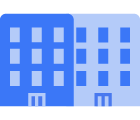 Cidades Grandes
População > 400 mil habitantes
Disponível para Total Brasil e Áreas
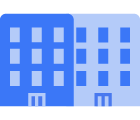 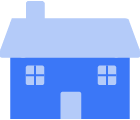 Cidades Pequenas + Médias
Peq: População < 90 mil habitantes
Méd: População entre 90 e 400 mil hab.
Disponível para Total Brasil e Áreas
Brasil  = reporte separado
*Quebras disponíveis apenas para os mercados INA e INFC que explicaremos mais a frente
26
Critérios para alocação de lojas:
Lojas com: 
% do faturamento para o consumo local: 50% ou +, a loja é considerada com consumo OU 
% de área dedicada ao consumo local: 40% ou + é considerada com consumo OU 
Lojas que tenham mais que 50% do seu faturamento proveniente de serviços de preparação de alimentos no local, com ou sem consumo local (ex.: lanches, refeições, etc)
Classificação dos grupos de canais
SIM
NÃO
Sem consumo local
Com consumo local
Autosserviço
Bar
Tradicional
Lanchonetes
Alimentar
Definições NIQ
Conveniência
Restaurantes/ Hotéis
C&C
Lojas que respeitam os critérios para alocação como “com consumo”
Farmácia
Perfume
Especializados
Pet Shop
27
Divisão do Universo em índices
As categorias são agrupadas de acordo com a correlação existente entre elas (perfil de comercialização), gerando o que denominamos de Índices NielsenIQ
Com os índices definidos conseguimos determinar o universo de lojas que encontraremos a maior parte da comercialização destes produtos no Universo Varejista
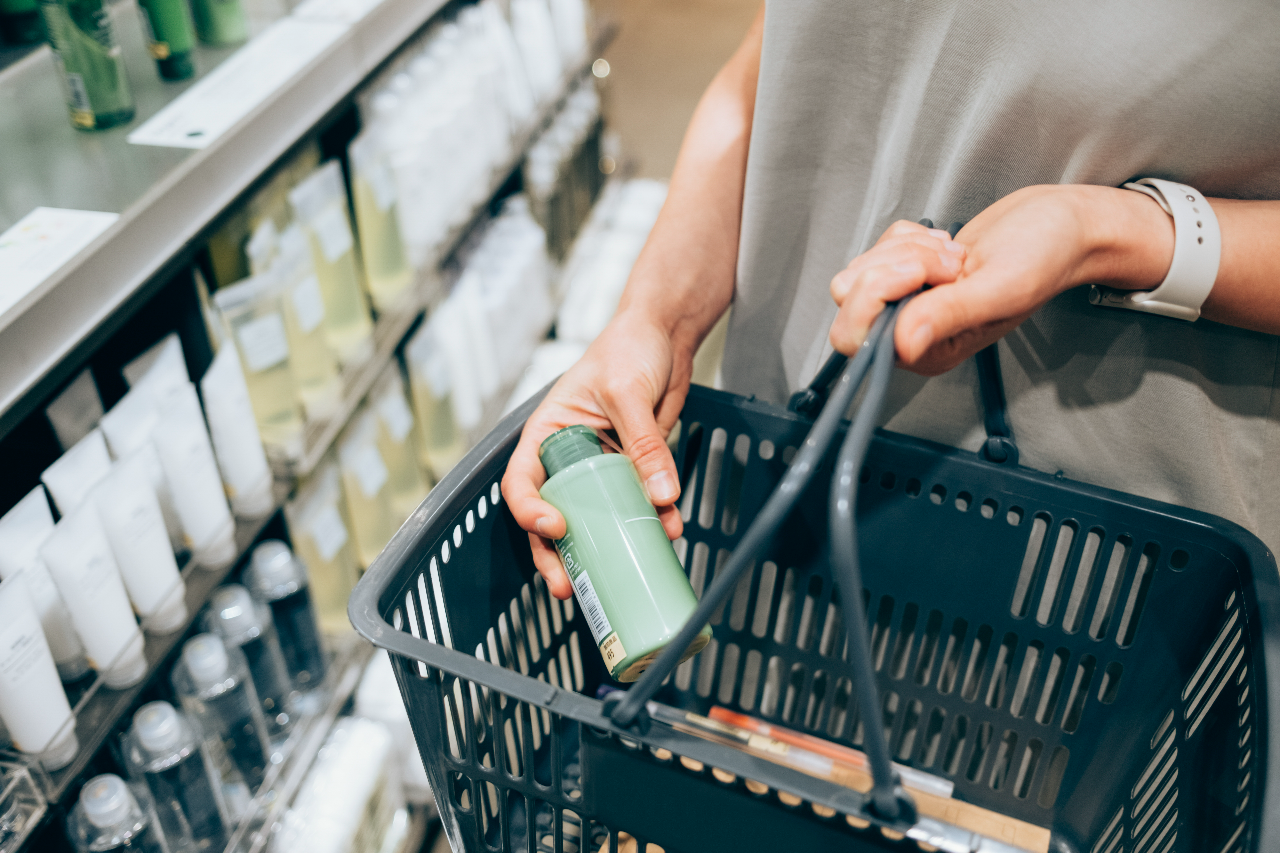 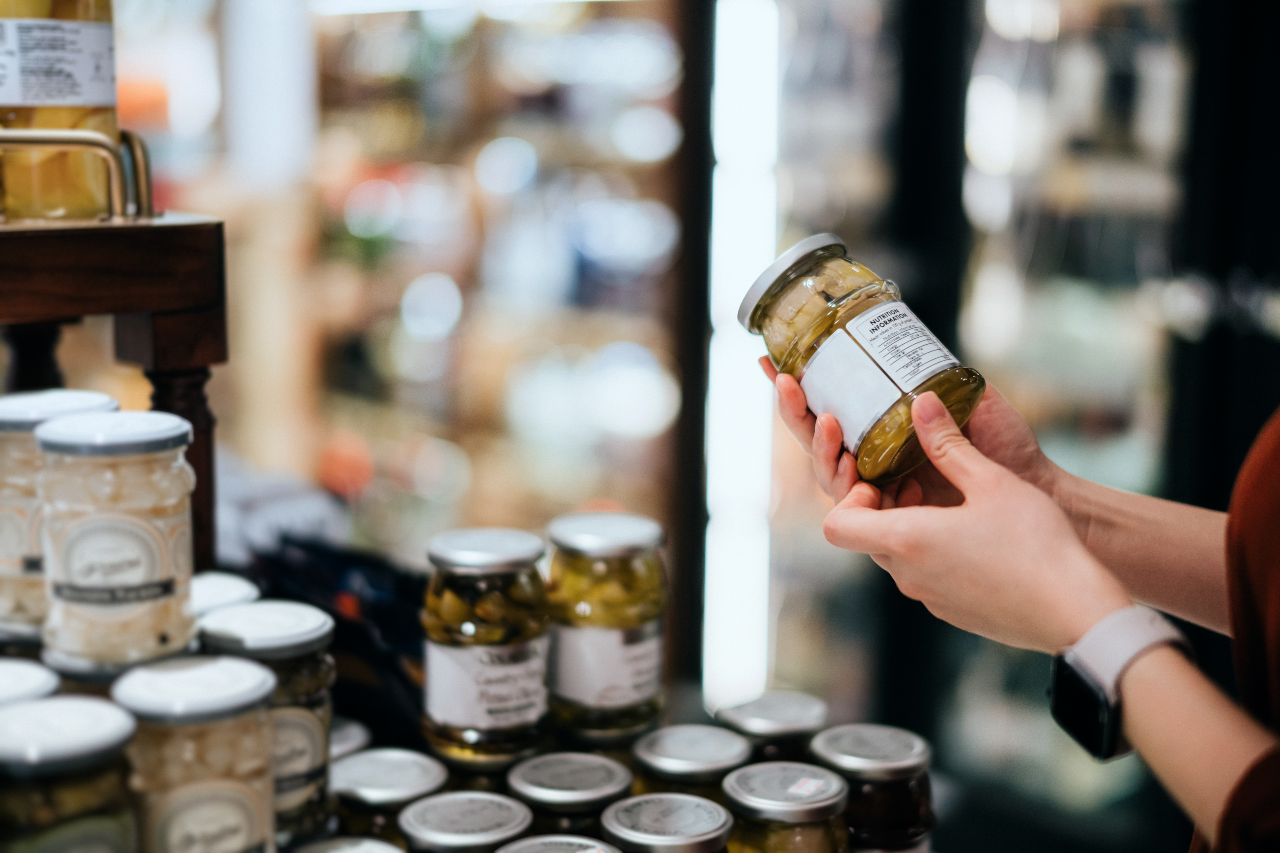 FMCG Monthly*
Categorias Alimentares, Higiene e beleza
FMCG Drug
Categorias de Higiene e Beleza
Lojas Alimentares - INA
Bares – INB
Farmas e perfumarias -INFC
Lojas Alimentares - INA
Farmas e Perfumarias - INFC
Alcoholic Beverages
Bebidas Alcoólicas exceto Cervejas
Tobacco
Cigarros
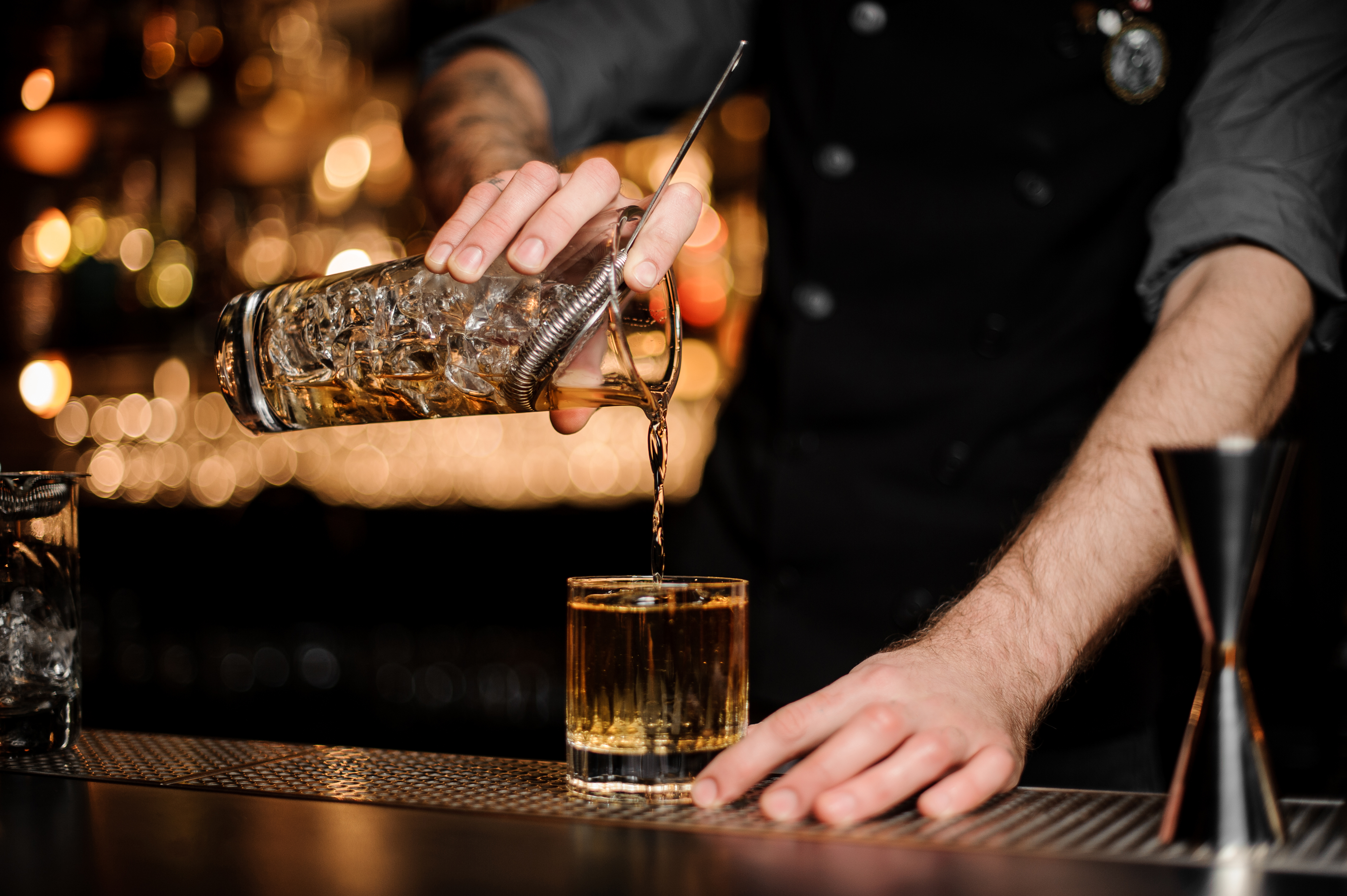 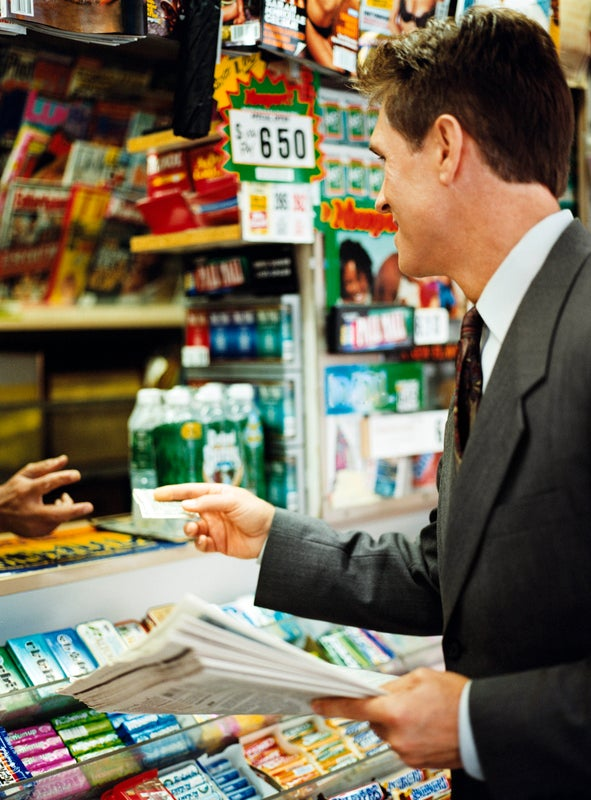 Lojas Alimentares - INA
Bares – INB
Lojas Alimentares – INA
Bares - INB
Beverages
Cervejas e bebidas não alcoolicas
FMCG Food
Alimento p/Cães e Gatos Ind. Carne / Pães e Bolos
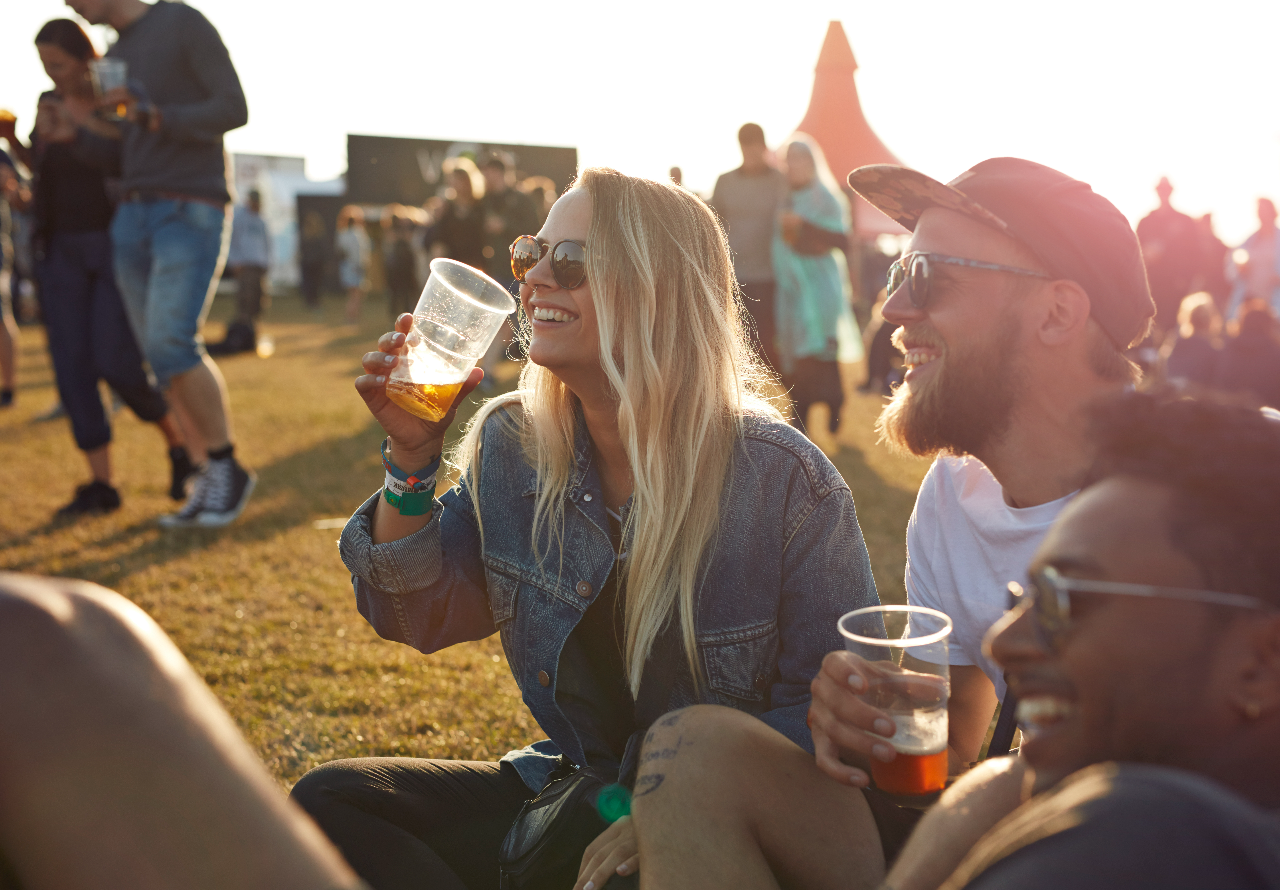 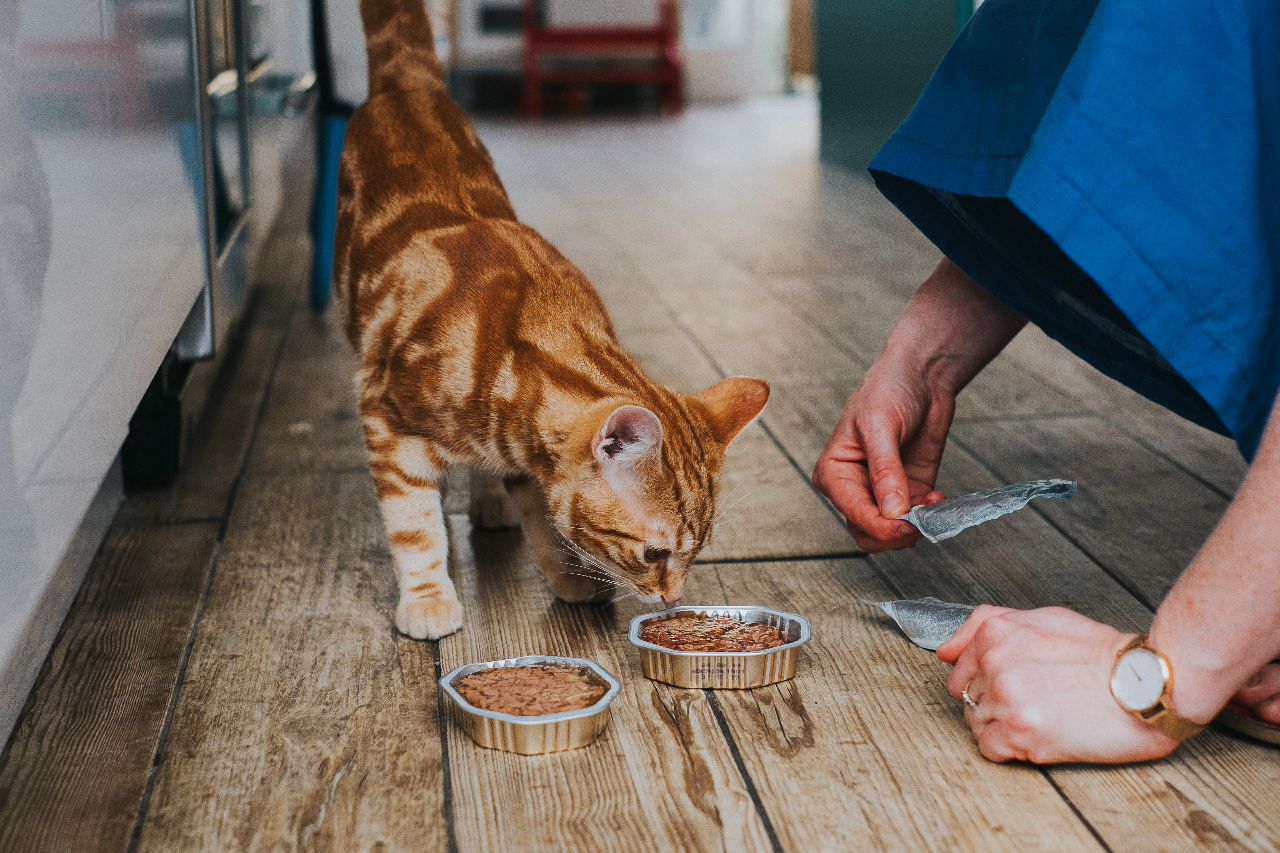 Lojas Alimentares - INA
Bares – INB
Lojas Alimentares - INA
Pet Shop ( Área III e IV)
28
[Speaker Notes: * O antigo índice de sorvetes está no novo índice FMCG Monthly
**  As categorias de Água Mineral, Sucos, Água saborizada, e guaraná pronto para consumo migraram do índice FMCG Monthly (antigo food) para o índice Beverages.]
Canais alimentares
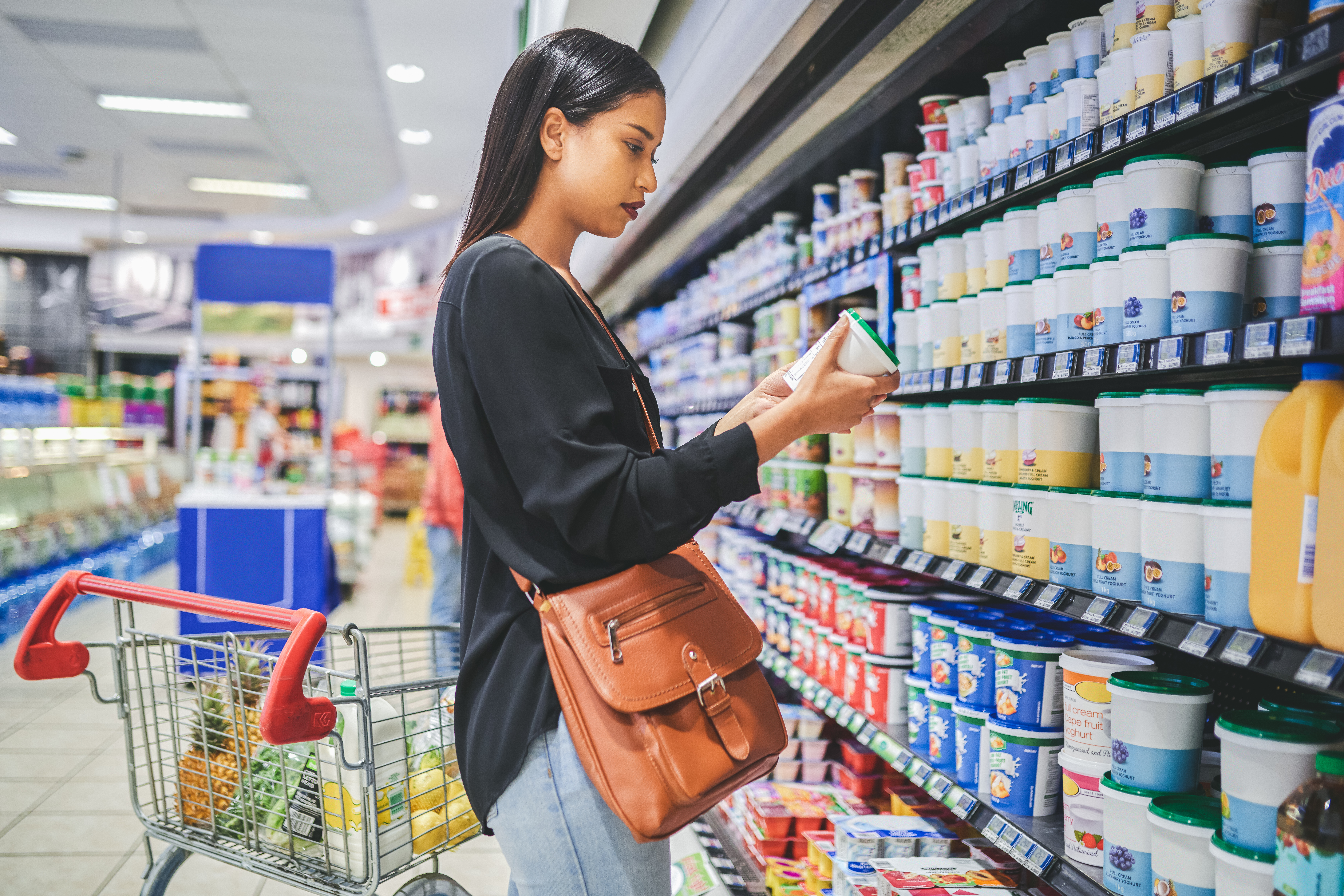 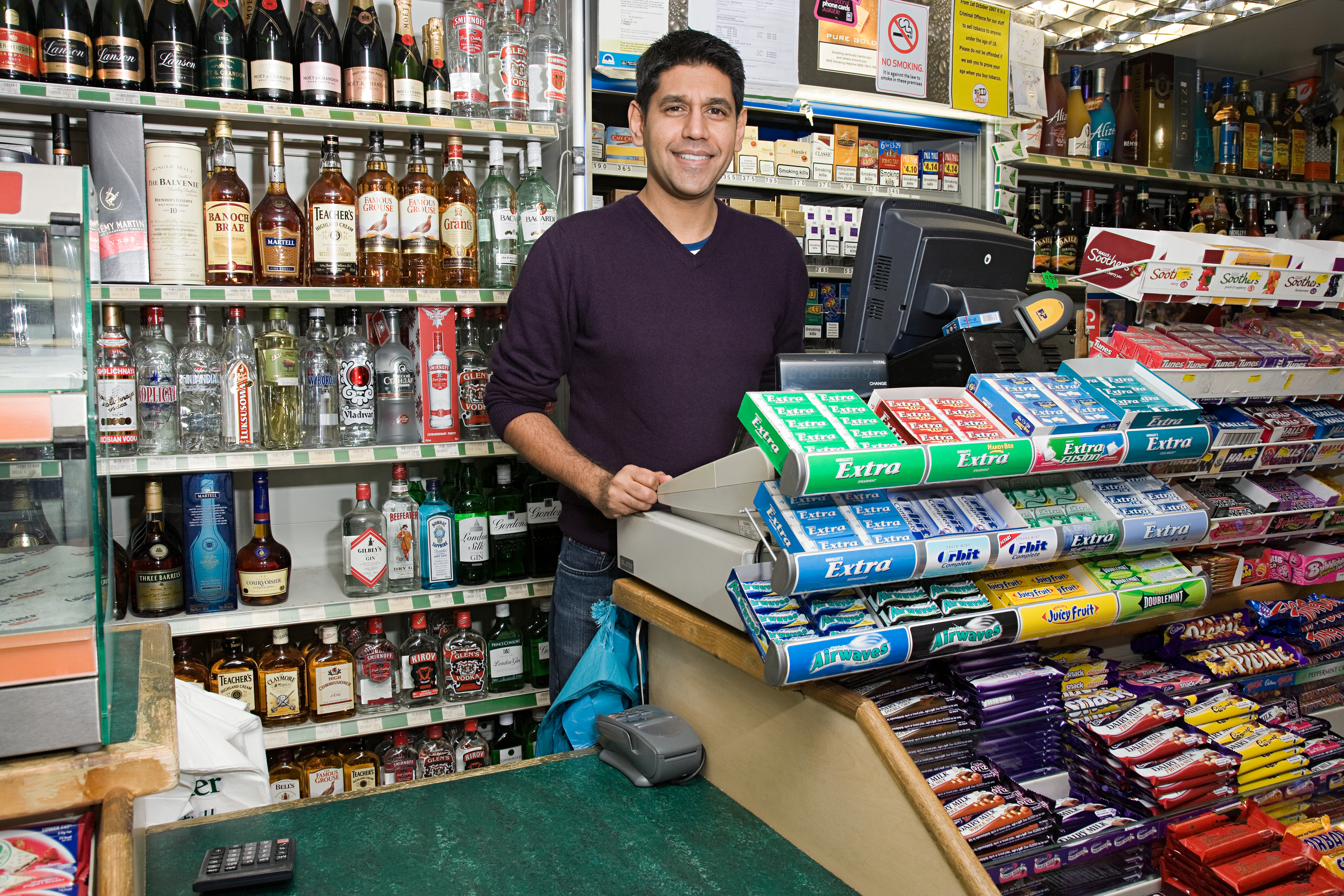 Autosserviços:
São lojas onde o consumidor escolhe os produtos sem a intermediação de um vendedor ou balconista . Tem como características fundamentais a presença de: Check outs; carrinhos/cestas; corredores; atendimento em autoserviço/mix (atendimento de balcão em sessões exclusivas, ex. Padaria); Leitor de codigo de barras
Conveniências:
Rede de lojas ou lojas independentes, geralmente abertas mais de 16 horas por dia, localizadas em um posto de gasolina e cujo mix de produtos inclui: 
Bebidas alcoólicas, refrigerantes, cerveja, cigarros e salgadinhos.
29
Classificações dos autosserviços
Autosserviço independente ou moderno?
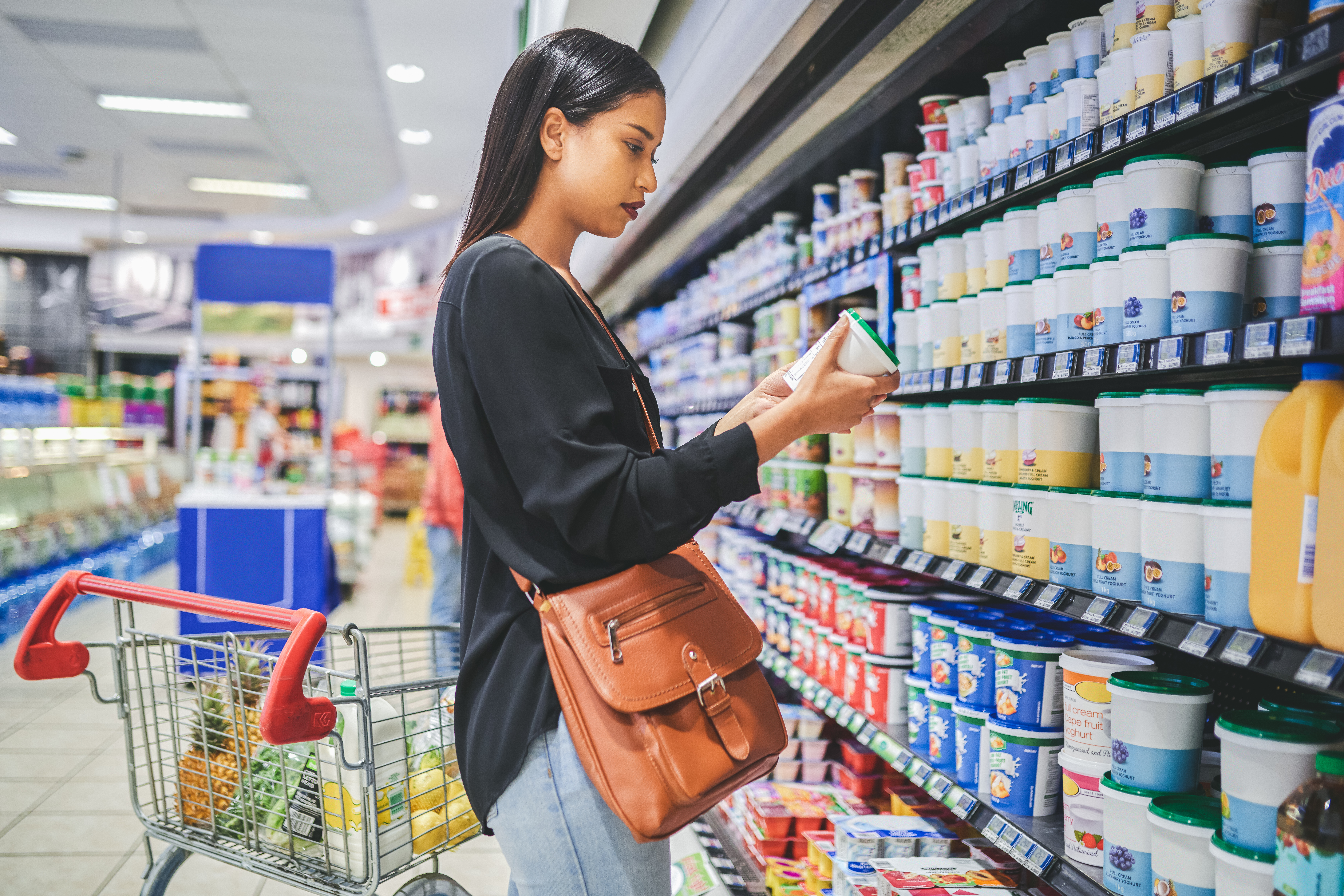 Área de Vendas >= 1.000m²?
NÃO
SIM
Possui 5 lojas ou mais na mesma bandeira/CNPJ?
AS MODERNO Supermercado Grande e Hipermercado
Autosserviços:
São lojas onde o consumidor escolhe os produtos sem a intermediação de um vendedor ou balconista. Tem como características fundamentais a presença de: Check outs; carrinhos/cestas; corredores; atendimento em autoserviço/mix (atendimento de balcão em sessões exclusivas, ex. Padaria); Leitor de codigo de barras
NÃO
SIM
AS INDEPENDENTE
AS MODERNO
Supermercado Pequeno
30
Enhancement de Conveniências
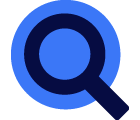 Quebras por Brasil, Áreas Nielsen, Estados e Microrregiões
O Enhancement do Canal de Conveniências é uma expansão propiciada pela entrada de dados eletrônicos recebidos dos varejistas, com os quais passaremos a disponibilizar o canal como um novo produto dentro de Retail Index e Scantrack
A partir da expansão do canal você poderá ter uma visão granular do comportamento do consumidor nas principais redes de lojas de conveniência de postos de combustíveis
Analise as métricas de consumos das redes de conveniência à níveis de Brasil, estado, município e microrregiões
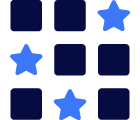 Visão macro dos principais players e cestas do canal conveniências
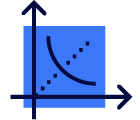 Gere insights para sua marca com os relatórios PBI personalizados
31
Canais NielsenIQ Alimentares: novo formato
1
Autosserviços (Moderno e independente)
AS Independente
AS Independente
Dia%
PDA Minuto
AS MODERNO
Hipermercados
Wal Mart
32
Classificações do autosserviço moderno
Existem bandeiras que serão fixas em um determinado formato de loja como vemos abaixo...
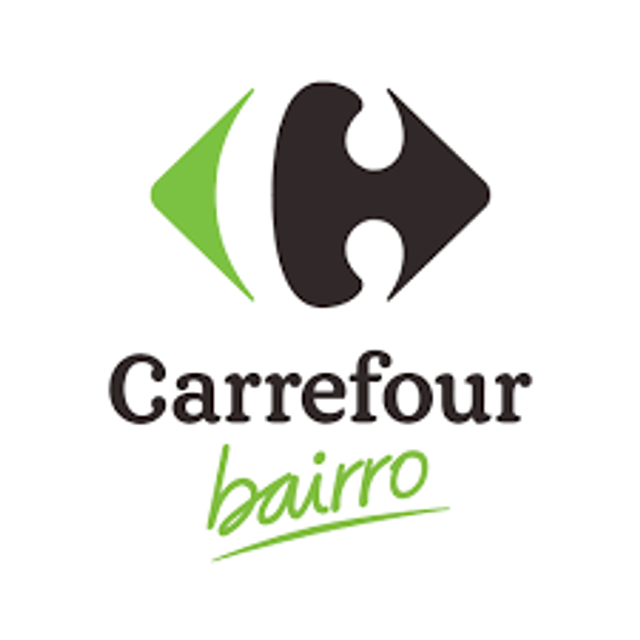 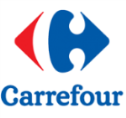 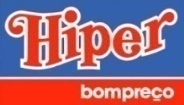 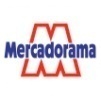 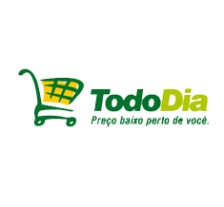 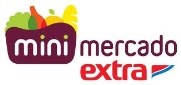 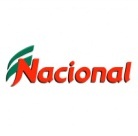 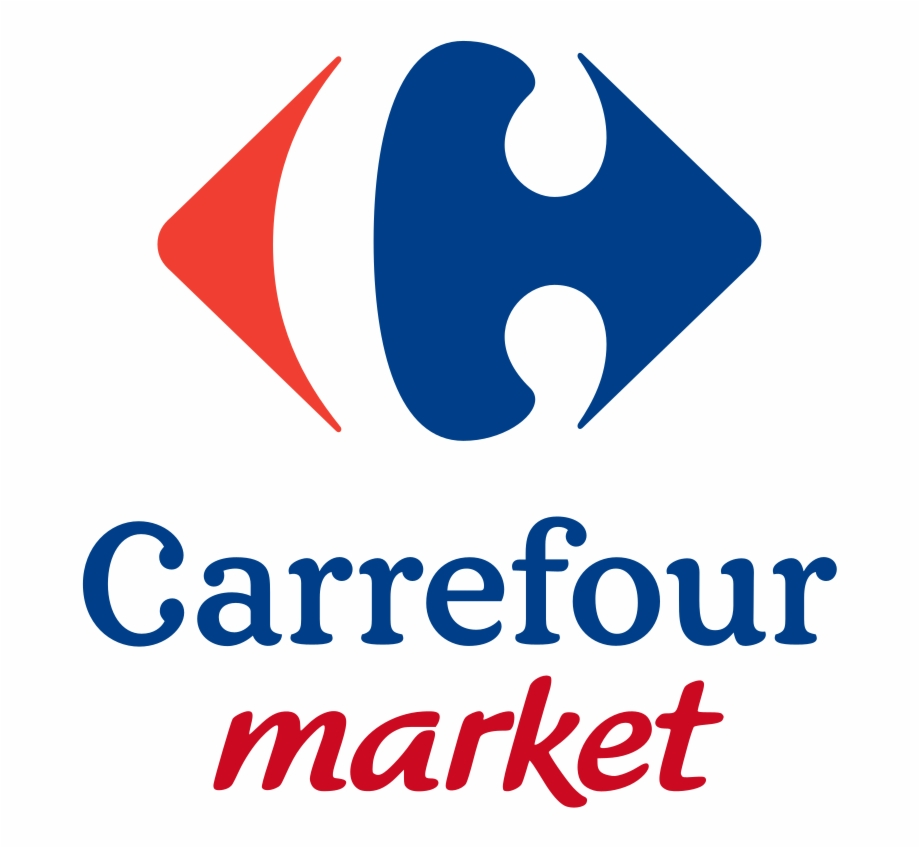 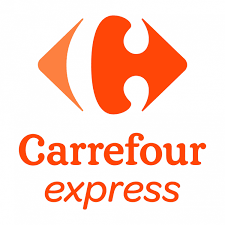 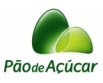 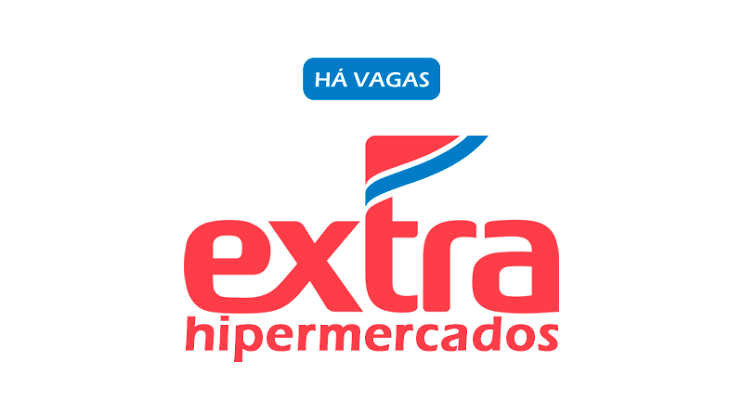 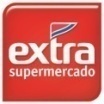 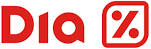 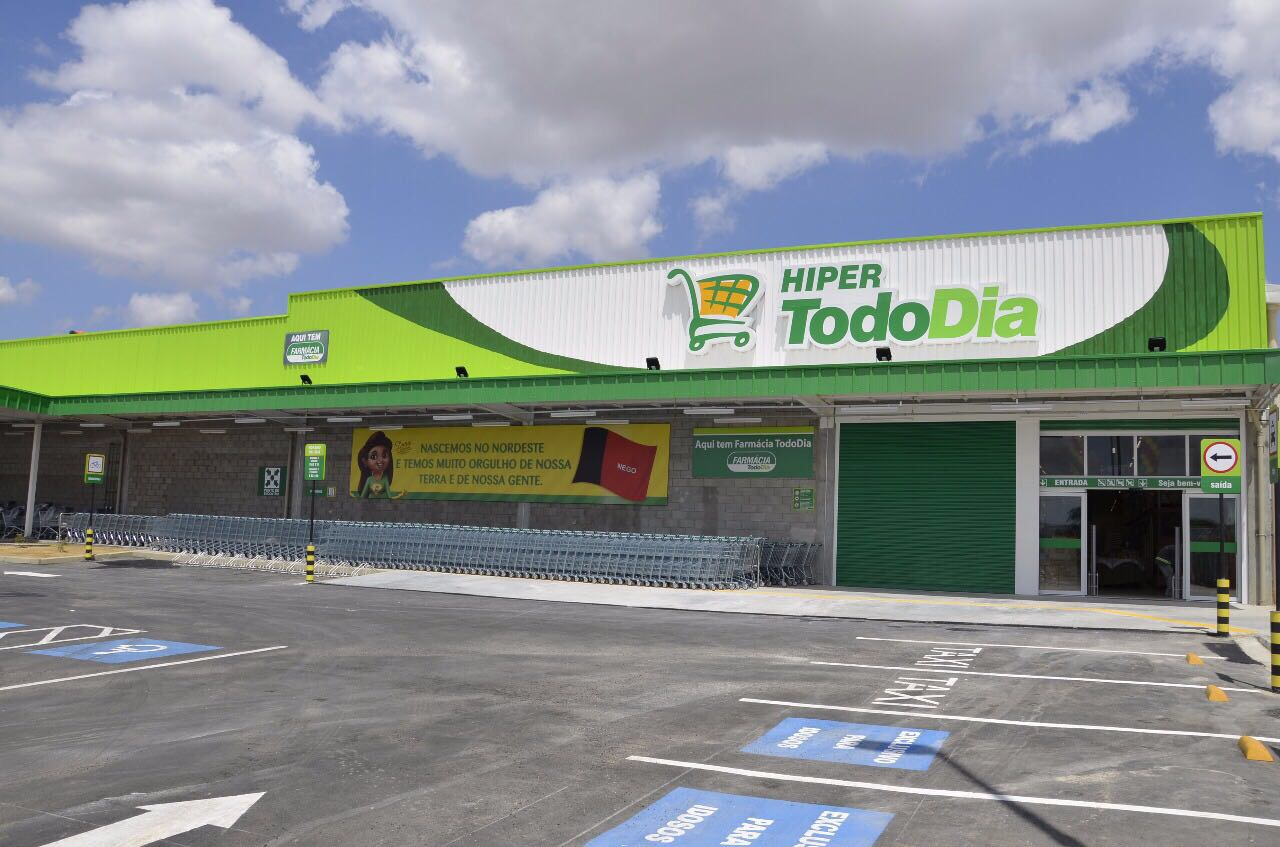 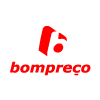 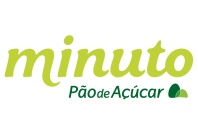 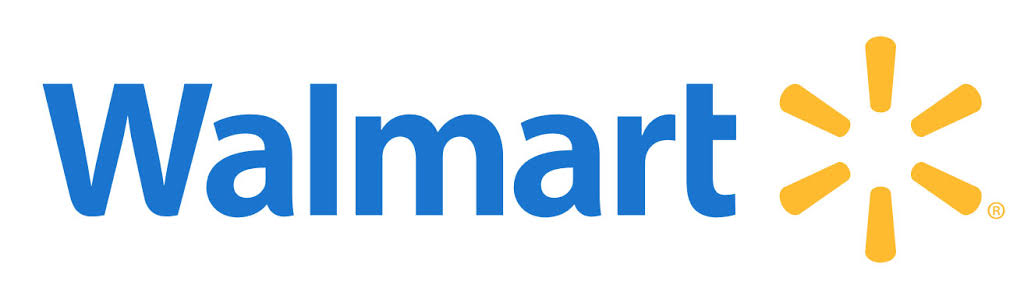 ...todas as outras bandeiras seguem a regra do tamanho de loja de acordo com os seguintes critérios:
33
Classificações de lojas tradicionais
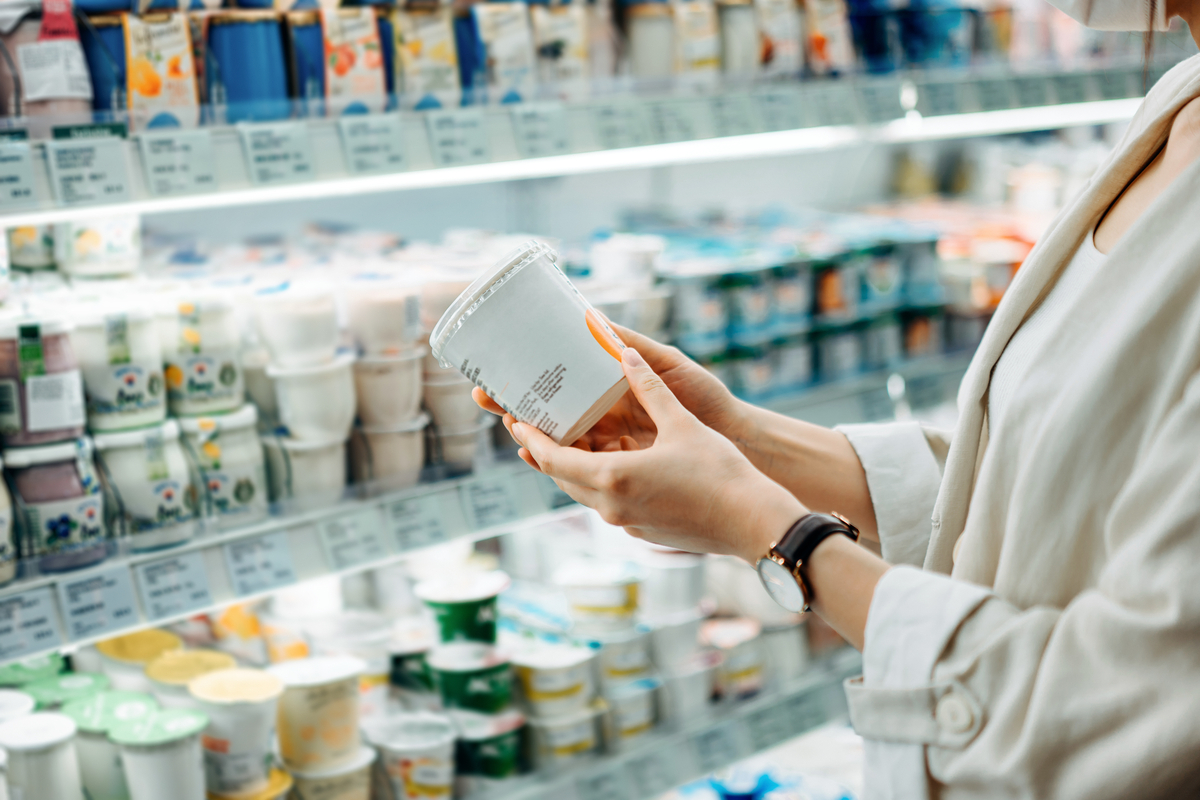 Retail Evolution traz maiores quebras amostrais para melhor representatividade deste canal
Tradicional Alimentar
Foco em categorias alimentares
Tradicional Misto
Foco em categorias de H&B e Limpeza
Trad. alimentar grande
Trad. Misto grande
Tradicionais
São lojas alimentares onde o atendimento pode ser feito por um vendedor ou balconista, com presença do categorias de alimentos, produtos impulso, e produtos eticos. 
Para bebidas também pode ser chamado de Mercearia.
Lojas com area >=40m²
Lojas com area >=40m²
Trad. alimentar pequeno
Trad. Misto pequeno
Lojas com area <40m²
Lojas com area <40m²
*As quebras acima são referentes apenas as classificação de lojas, nas bases de dados teremos apenas os mercados somando todos e com a nomenclatura “TRADICIONAL”
34
Precisamos manter esa quebra exposta? > Deixei em hide
Classificações de lojas tradicionais
Importância de Drug  ≥ 50% ou ​
Área de vendas Drug  ≥ 50% ou Cat Drug  ≥ 7 ou​
Imp Limpeza ≥ 50%
Trad. Misto grande
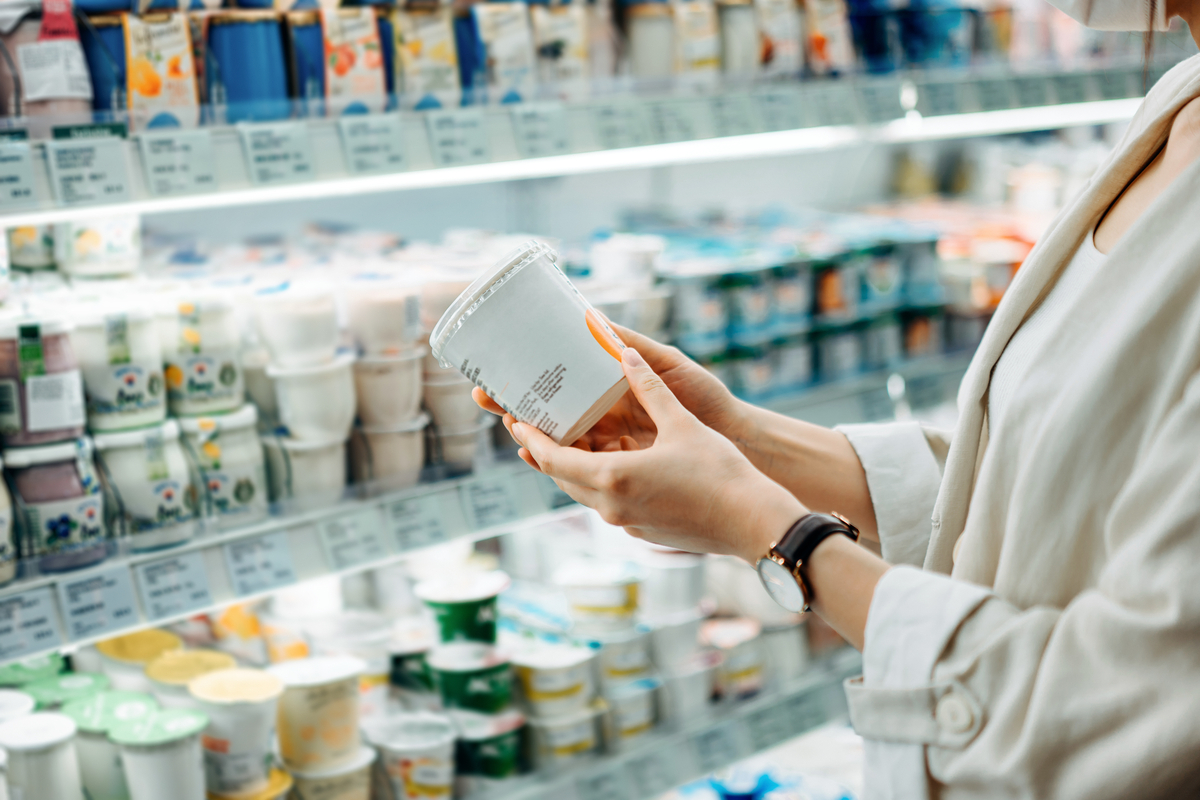 Lojas com area >=40m²
Tradicional Misto
Trad. Misto pequeno
Lojas com area <40m²
Importância de Drug  < 50% ou ​
Área de vendas Drug  < 50% ou Cat Drug  < 7 ou​
Imp Limpeza < 50%
Trad. alimentar grande
Tradicionais
São lojas alimentares onde o atendimento pode ser feito por um vendedor ou balconista, com presença do categorias de alimentos, produtos impulso, e produtos eticos. 
Para bebidas também pode ser chamado de Mercearia.
Lojas com area >=40m²
Tradicional Alimentar
Trad. alimentar pequeno
Lojas com area <40m²
*As quebras acima são referentes apenas as classificação de lojas, nas bases de dados teremos apenas os mercados somando todos e com a nomenclatura “TRADICIONAL”
35
Canal On Premise
CLASSIFICAÇÃO INTERNA - ON PREMISE
COMO É REPORTADO NAS BASES
Small Food Bars
Bars
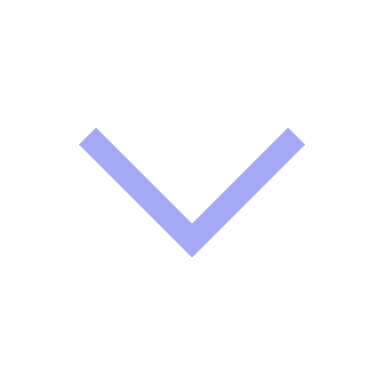 Large Food Bars
Small Alcoholic Bars
HORECA (Premium)
Large Alcoholic Bars
Lanchonetes
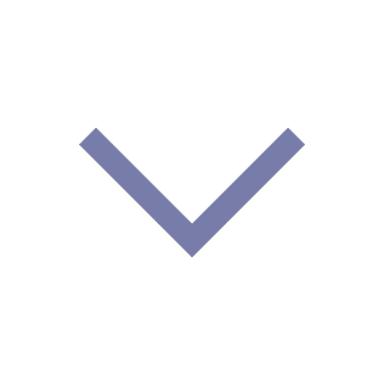 Night Clubs
Hotels
Restaurants
36
Dúvidas Comuns
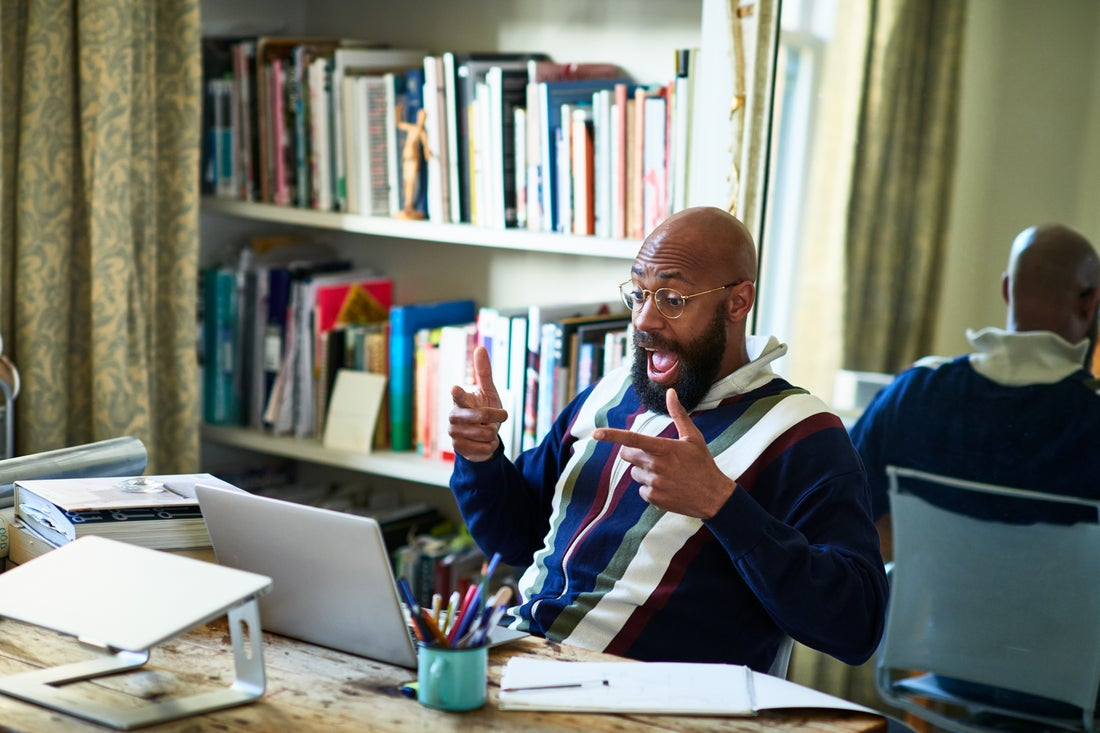 PADARIAS: O canal Padaria deixa de ser um canal padrão reportado pela NIQ. Apenas algumas categorias terão o mercado por Ratio, ou seja, um mercado com maior variabilidade e limitações. 
OXXO: É classificada como AS MODERNO
37
Canais disponíveis em cada índice
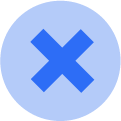 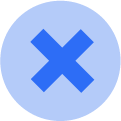 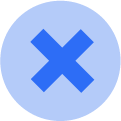 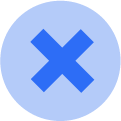 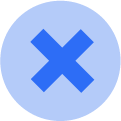 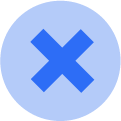 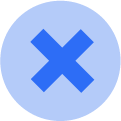 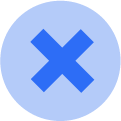 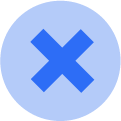 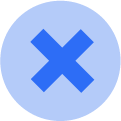 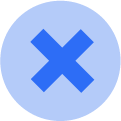 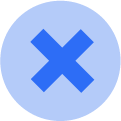 *
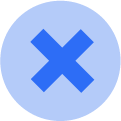 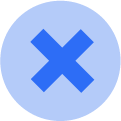 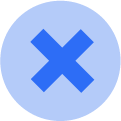 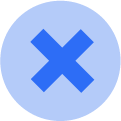 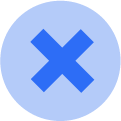 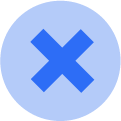 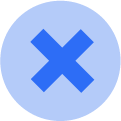 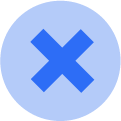 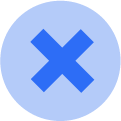 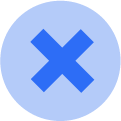 *
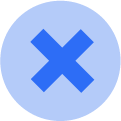 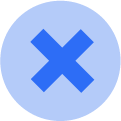 *
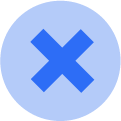 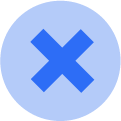 *
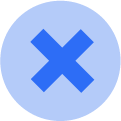 *
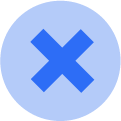 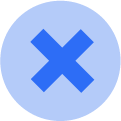 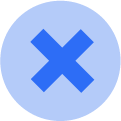 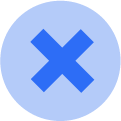 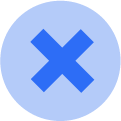 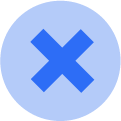 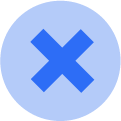 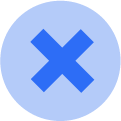 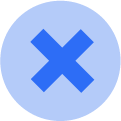 38
Canal Bar
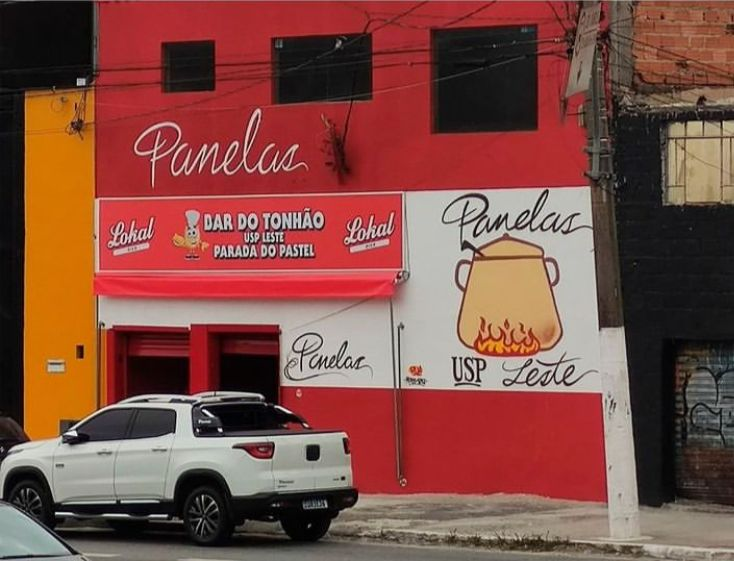 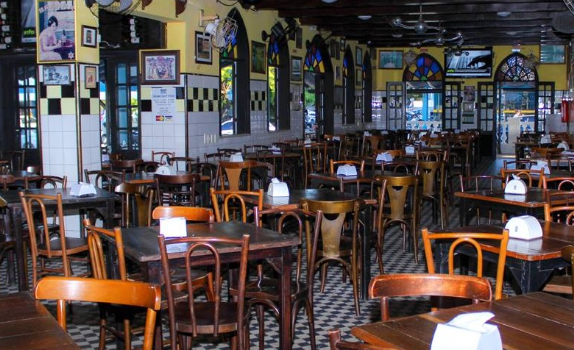 Bares alimentares grandes e pequenos
A principal linha de negócios é beber no local. Menos de 50% deve vir de bebidas alcoólicas, excluindo Cervejas.
Pode também oferecer uma variedade leve e reduzida de alimentos preparados. 
Pode ser com ou sem mesa e com ou sem serviço de garçom. 
Subdivide-se em Bares alimentares grandes, com área ≥40m², e Bares alimentares pequenos, com área <40m².
Bares alcoólicos pequenos
A principal linha de negócios é beber no local. Mais de 50% deve vir de bebidas alcoólicas, excluindo Cervejas. 
Pode também oferecer variedade leve e reduzida de alimentos preparados. 
Pode ser com ou sem mesa e com ou sem serviço de garçom. 
Bares alcoolicos são considerados pequenos quando tem área <40m².
39
Canal Bar
Canal HORECA
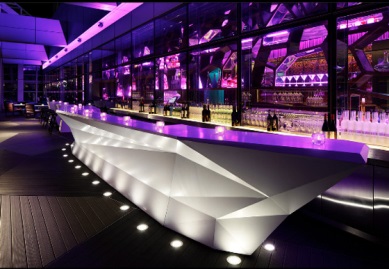 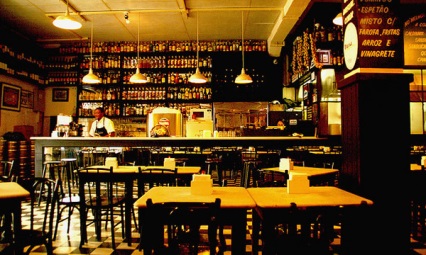 Bares alcoólicos grandes
A principal linha de negócios é beber no local. Mais de 50% deve vir de bebidas alcólicas, excluindo Cervejas.
Pode também oferecer variedade leve e reduzida de alimentos preparados. 
Pode ser com ou sem mesa e com ou sem serviço de garçom.
Casas Noturnas
Casas Noturnas são estabelecimentos que funcionam, normalmente, a partir das 19:00 e, geralmente, seu fechamento ultrapassa 00:00. 
Têm como atividade principal o entretenimento e os principais  produtos consumidos são bebidas alcoólicas. Normalmente possuem pista de dança, música mecânica ou ao vivo.
Podem apresentar alta sofisticação e requinte, podendo ter as portas vigiadas por seguranças.
40
Canal HORECA
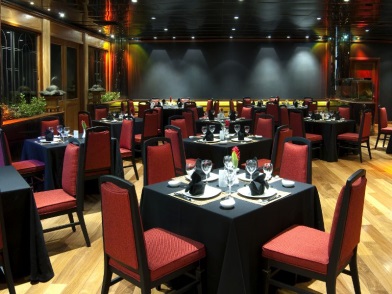 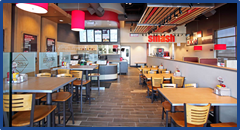 Restaurantes + Hotéis
A principal linha de negócios é o consumo de refeições completas à mesa, geralmente com extenso menu de comida. 
Deve ter mesas e serviço de garçom trazendo a comida para os clientes. ​
Para hotéis apenas os que têm pelo menos um restaurante e / ou bar e que são abertos ao público são considerados .
Lanchonetes
Estabelecimentos com ênfase em lanches e/ou pratos rápidos feitos no local. 
Geralmente não têm garçons. 
Os alimentos podem ser para levar para casa e / ou consumir no local.​
41
Report dos Bares e HORECA nas bases de dados
BAR ALIMENTAR GRANDE
BAR ALCOOLICO GRANDE CASA NOTURNA
Metragem ârea de vendas
40M²
40M²
BAR ALIMENTAR PEQUENO
BAR ALCOOLICO PEQUENO
Importância beb alcoolica 
(ex. Cervejas) <50%
Importância beb alcoolica 
(ex. Cervejas) >50%
Report base de dados
HOTEL
+
RESTAURANTE
+
CASA NOTURNA
BAR ALIMENTAR GRANDE
+
BAR ALCOOLICO PEQUENO
+
BAR ALIMENTAR PEQUENO
BAR
PREMIUM
42
Canais Especializados
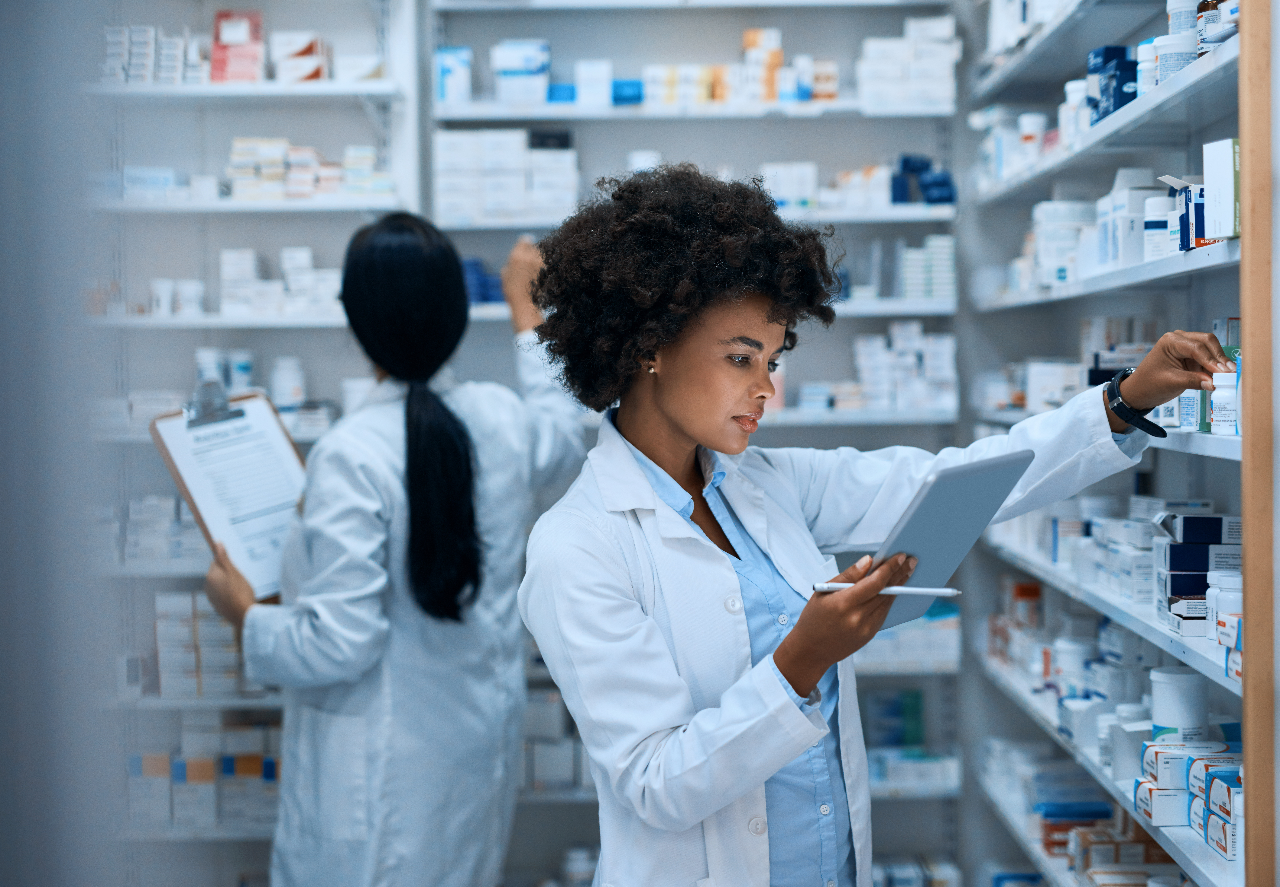 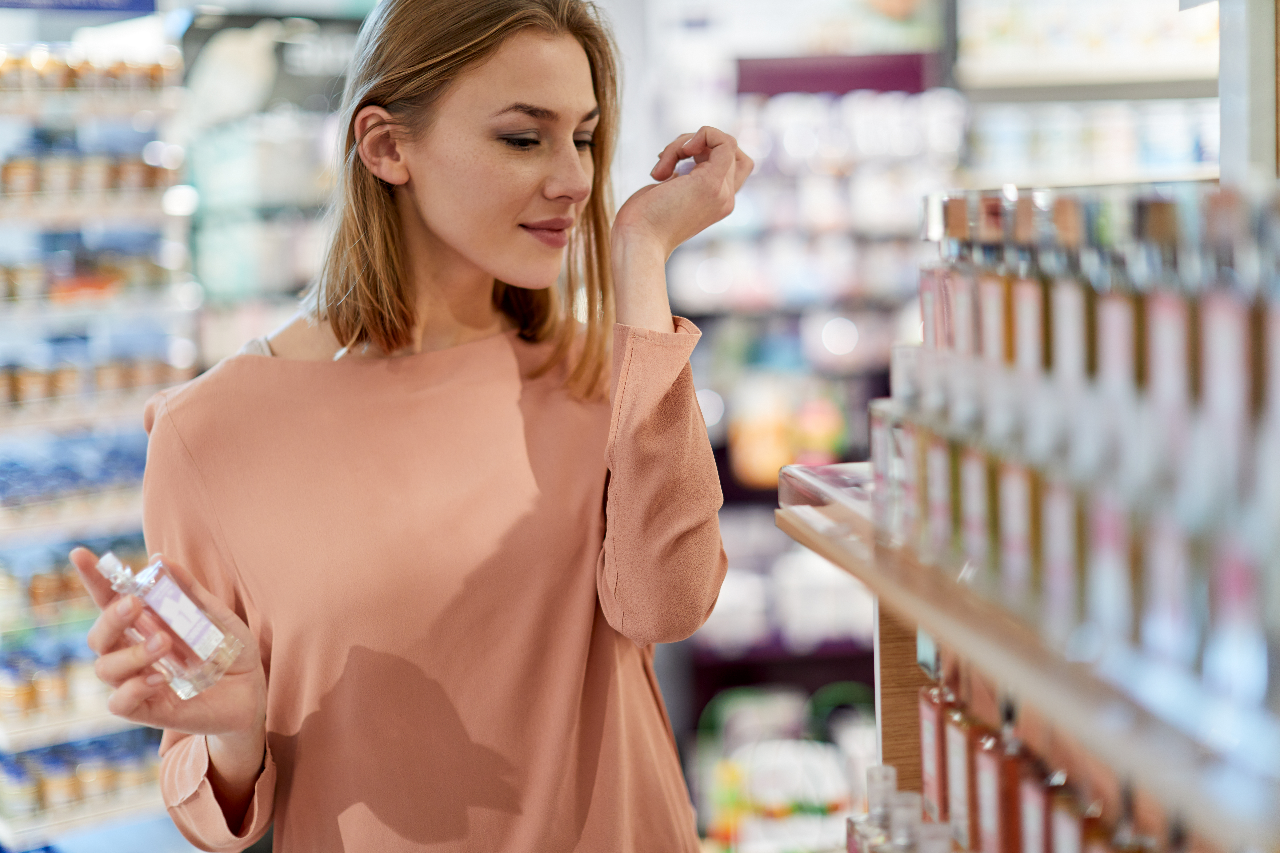 Farmácias e Drogarias:
Lojas que vendem medicamentos, além de vender produtos de higiene e beleza. 
São divididas em Farmácias Independentes e Farmácias Cadeias (5+ lojas na mesma razão social e CNPJ)
Perfumarias:
Lojas cuja atividade principal seja a venda de produtos cosméticos, de toalete ou de higiene pessoal. 
São divididas em Perfumarias  e Macroperfumarias (3+ lojas com o mesmo CNPJ)
*Macroperfumarias não são reportadas separadamente nas bases de dados
43
Canais Especializados
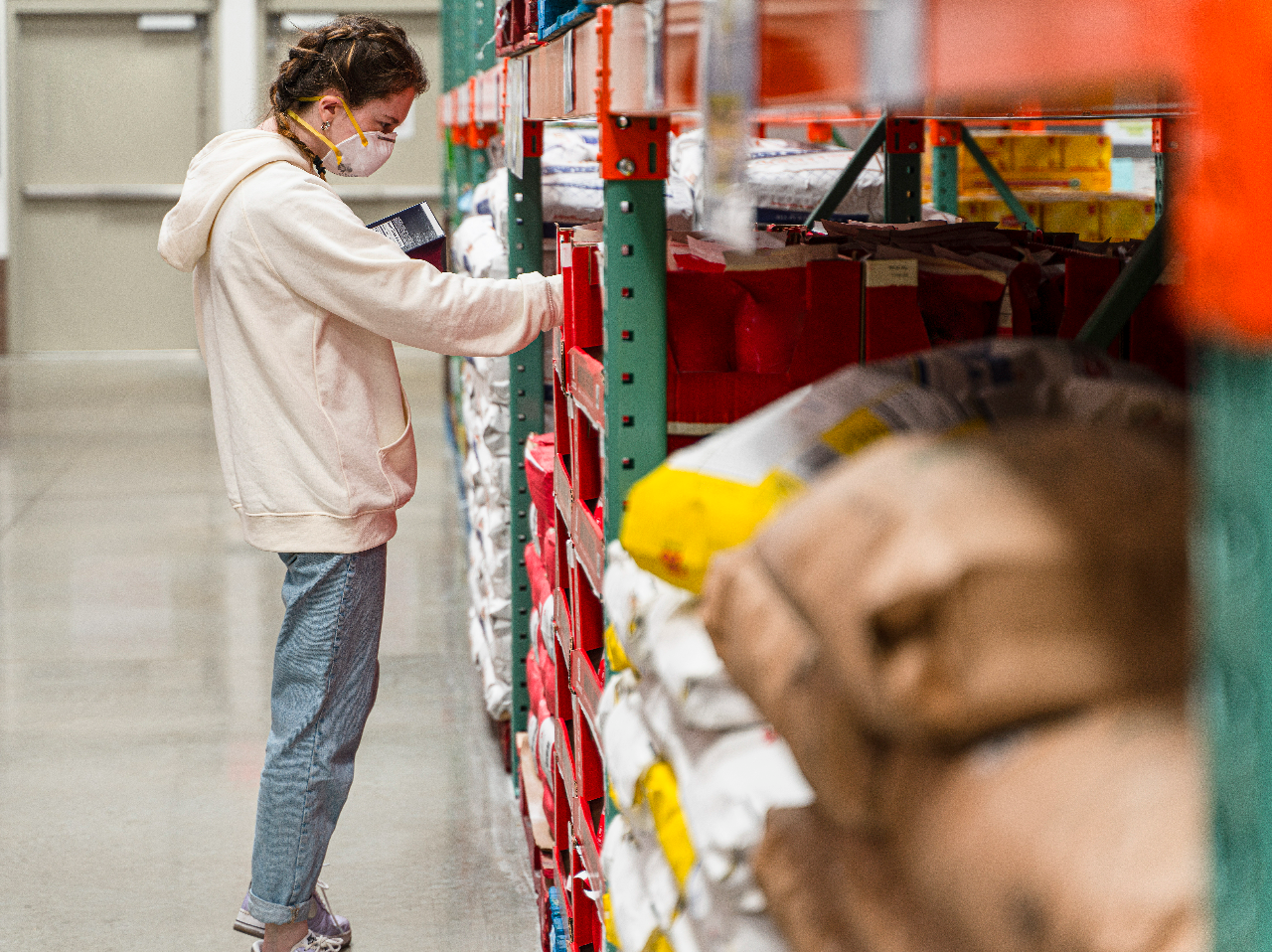 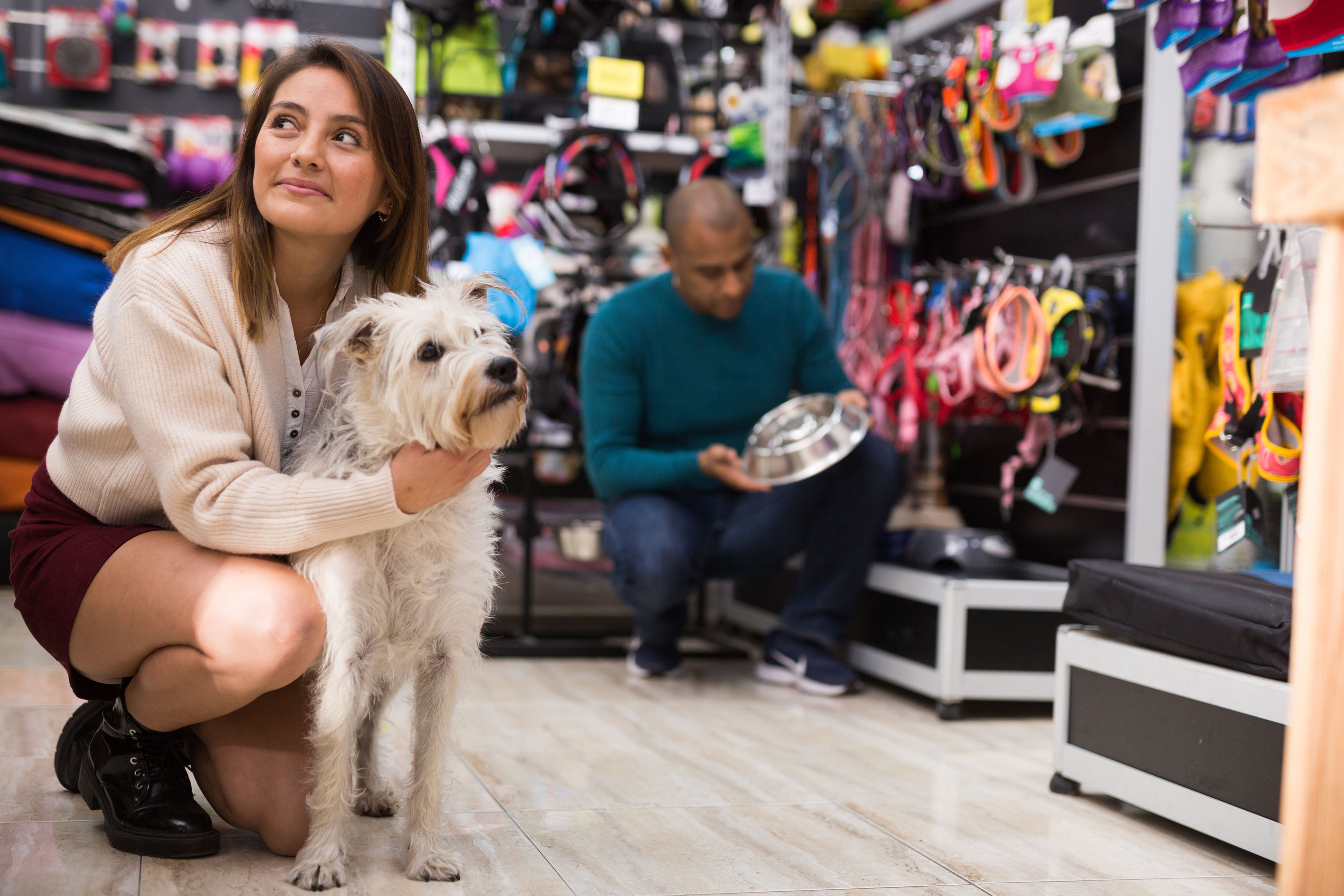 Pet Shop*:
Lojas especializadas em produtos ou serviços para pets. Se consideram apenas lojas que comercializem ao menos um produto de alimento para cães e gatos.
Cash & Carry:
Lojas que têm como objetivo atender tanto pessoas físicas quanto jurídicas. Ou seja, venda direta ao consumidor final ou a transformadores.
Consideramos em nossa amostra apenas os varejistas que declaram ter acima de 50% da sua receita total proveniente de pessoas físicas.
*Disponível para Gde Rio e Gde SP
44
Resumo de classificação dos canais
CANAIS CATEGORIAS HIGIENE E BELEZA
CANAIS CATEGORIAS LIMPEZA
CANAIS CATEGORIAS ALIMENTARES
CANAIS CATEGORIAS  BEBIDAS
BAR - INB
ALIMENTAR - INA
CASH & CARRY
FARMA-COSMÉTICOS - INFC
ON PREMISE
TRADICIONAL
AUTOSSERVIÇO
PERFUMARIA
FARMÁCIA
HORECA
BAR
TRAD MISTO GR
AS 
INDEPENDENTE
FARMÁCIA
PEQUENA
FARMÁCIA GRANDE
AS CADEIA
BAR ALCOO GR
BAR ALIMEN GR
TRAD MISTO PQ
HIPERMERCADO
LANCHONETE
BAR ALIMEN PQ
TRAD ALIMEN GR
SUPER GRANDE
CASAS NOTURNAS
BAR ALCOO PQ
TRAD ALIMEN PQ
SUPER PEQUENO
HOTEIS / RESTAURA.
MINI MERCADO
45
Definição ACV
Para analisar a importância das lojas que integram o Universo dos Índices Nielsen, a Nielsen utiliza a seguinte variável:
ALL COMMODITY VOLUME (ACV)
Lojas de Auditoria
Lojas Scanning
46
Evolução do universo de lojas
Lojas de Auditoria
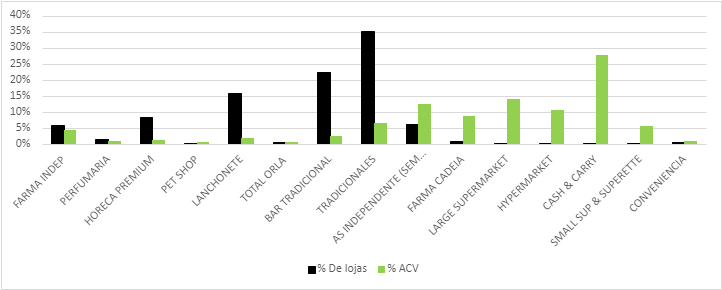 Importância dos canais em número de lojas
Universo Regular (INA+INB+INFC) sem HORECA| No ano de 2021, dados Retail Index
47
Cobertura
A mensuração da captação de volume dos fabricantes pela Nielsen é chamada de Cobertura
O QUE É?
O QUE RESPONDE?
A relação entre o volume medido pela Nielsen nos canais auditados pelo Retail Index e o volume total do fabricante (medido em Anos Móveis)
OPORTUNIDADES de novos canais ou regiões geográficas para aumentar abrangência dos dados Nielsen
INSIGHTS sobre como a mudança na ESTRATÉGIA DE DISTRIBUIÇÃO DO FABRICANTE afeta os dados Nielsen
IDENTIFICAÇÃO de PIPELINE e delays
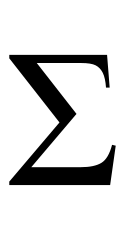 Vendas Nielsen
Cobertura
100%
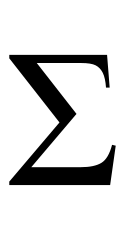 Vendas reais do fabricante
48
Desenho da Amostra Operativa
Painel:
Conjunto Estável de Lojas que permite avaliar o desempenho dos produtos ao longo do tempo
49
Desenho da amostra operativa
Com o Universo estimado através da Amostra Mestra, podemos selecionar as lojas que serão visitadas mensalmente ou bimestralmente para representarem o comportamento do UNIVERSO VAREJISTA
Amostra Operativa
Amostra mestra
Universo Varejista
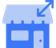 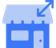 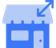 Store
Store
Store
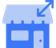 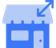 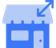 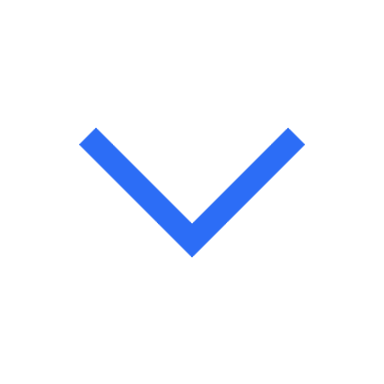 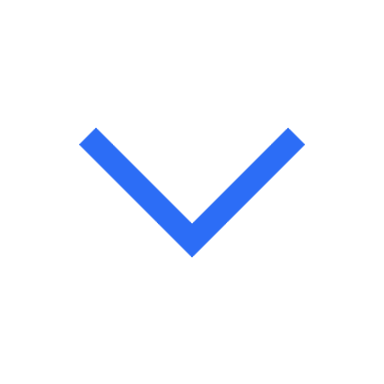 A amostra operativa representa a Amostra Mestra
Que consequentemente representa o Universo Varejista
Store
Store
Store
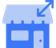 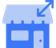 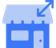 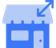 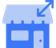 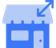 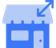 Store
Store
Store
Store
Store
Store
Store
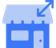 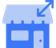 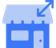 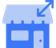 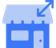 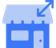 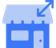 Loja
Store
Store
Store
Store
Store
Store
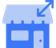 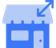 Store
Store
Parte da Amostra Mestra que recebe auditoria
Menor do que a Amostra Mestra
Classificação das lojas + Desenho amostral para representar o Universo Varejista
Menor do que o Universo
Universo total de lojas
50
Desenho da amostra operativa
Amostra Operativa possui três importantes características:
1. 
ESTRATIFICADA
2.
ALEATÓRIA
3.
DESPROPORCIONAL
51
Desenho da amostra operativa
Pela ESTRATIFICAÇÃO, agrupamos as lojas em grupos que:
São homogêneos em si
São heterogêneos em relação aos outros
Consideram as cadeias auto representativas
Lojas do mesmo estrato são da mesma região, têm porte, características e faturamento semelhantes
Um Supermercado peq. não pode representar um Hipermercado, pois têm características diferentes
Um Carrefour não representará um Big, mesmo que sejam de porte semelhantes
Super peq.
Super peq.
Hiper
Hiper
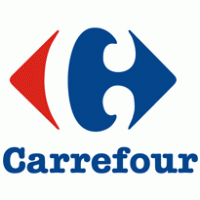 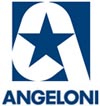 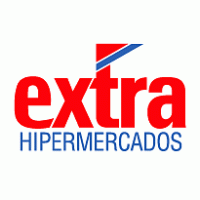 Super peq.
Hiper
Super peq.
Hiper
Super peq.
Hiper
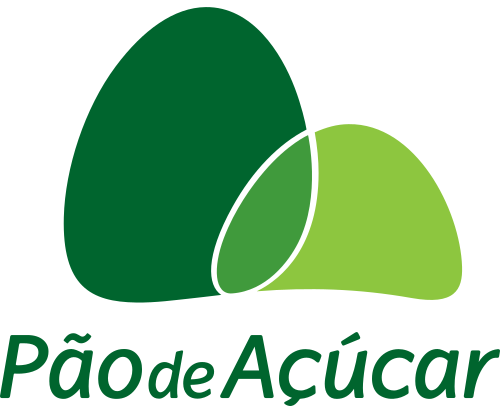 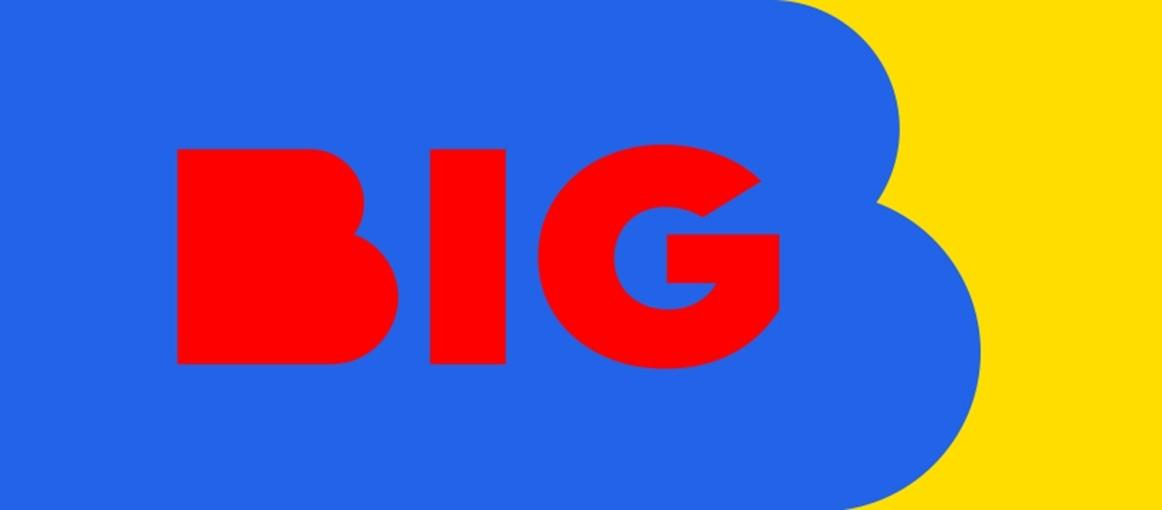 Super peq.
Super peq.
Hiper
Hiper
Super peq.
Hiper
52
[Speaker Notes: Para o Índice Nielsen de Varejo, cada mercado de reporte está constituído por estratos:
Áreas geográficas
Canais de comercialização]
Desenho da amostra operativa
A escolha das lojas que formarão a amostra é ALEATÓRIA dentro de cada estrato
Super peq.
Super peq.
AMOSTRA OPERATIVA
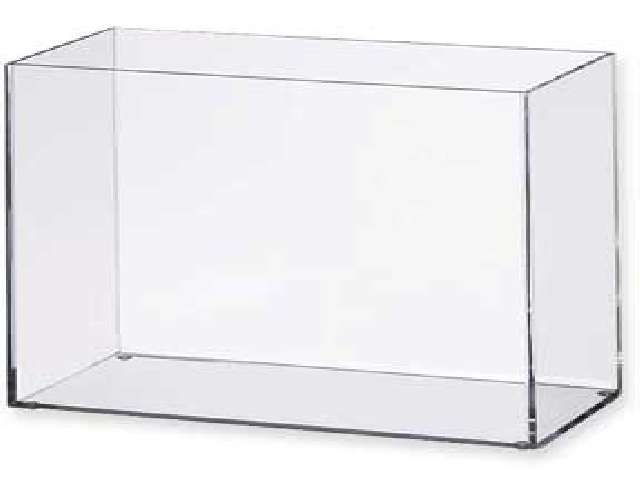 Super peq.
Super peq.
Super peq.
Super peq.
Super peq.
Super peq.
Super peq.
Qualquer Supermercado peq.  pode representar outro Supermercado peq.
53
Desenho da amostra operativa
A Amostra é DESPROPORCIONAL pois, para determinar quantas lojas de cada Estrato farão parte da amostra, leva-se em consideração 2 fatores:
Exemplo:
Número de Lojas e Volume de Vendas
54
Tamanho da amostra
Baseado nos conceitos de estratificação, a Nielsen calcula a amostra para representar adequadamente cada um das características de canais e regiões.
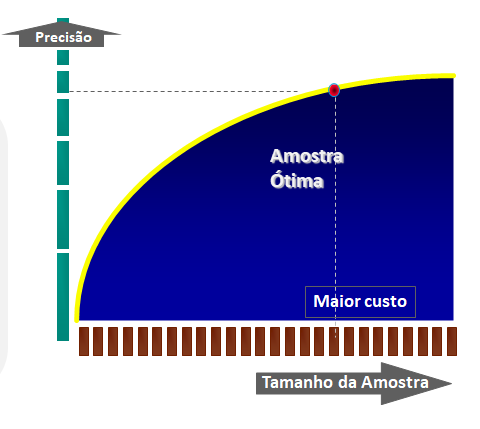 Quanto maior a amostra melhor a precisão, porém a partir de um certo ponto, o ganho de precisão é mínimo e o custo aumenta muito.
O cálculo de amostra Nielsen busca esse ponto ótimo da relação entre custo e precisão.
55
[Speaker Notes: Pode-se dizer que quanto mais próximo o tamanho da amostra for em relação ao tamanho do Universo, maior será a precisão.Porém a metodologia utilizada pela Nielsen busca calcular a amostra ótima, onde haja a melhor relação entre a precisão e tamanho da amostra, ou seja, a partir desse ponto não há um ganho de precisão tão grande não importando o quanto aumente a amostra.]
Amostra
Os elementos que influenciam a precisão da amostra são:
TAMANHO DA AMOSTRA
DISTRIBUIÇÃO DA MARCA
VARIABILIDADE DAS LOJAS
Quanto maior o tamanho da amostra (até alcançar o ponto ótimo de desenho), menor o erro associado à estimativa
Quanto maior e mais pulverizada a distribuição de uma marca, menor o erro. Ex: marcas com distribuição muito concentrada geograficamente tem menor probabilidade de captação, aumentando o erro associado
Quanto menor a variabilidade entre as lojas de um mercado, menor será o desvio
56
Controles estatísticos
Nossos rigorosos controles visam identificar nos dados todos os tipos de atipicidades.
Verificação de dados atípicos a nível total loja entre períodos (ASTI)
Estimativa das lojas que não vieram ativas desde campo (Data Salvation)
Validação dos fatores de projeção da amostra para o universo (Sample Inspection)
Validação de preços atípicos a nível item e loja (PRICE)
Validação de dados atípicos a nível item entre lojas semelhantes no mesmo período (DS-ASI)
Verificação final após a expansão dos dados (AFI)
57
[Speaker Notes: ASTI = Automatic Shop Trend Inspection]
3. Coleta de dados
58
Coleta dos dados
A Nielsen faz 3 tipos de levantamento para quantificação das vendas dos produtos:
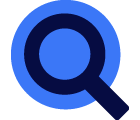 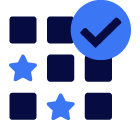 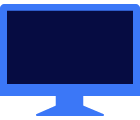 INVENTÁRIO
TTR
SCANNING
Auditoria realizada em loja para mensurar estoque e compras
Recebimento eletrônico das informações enviadas por vendors
Recebimento eletrônico das informações enviadas pelas cadeias colaboradoras
59
Canais e metodologia de auditoria
CANAIS DISPONÍVEIS NO RETAIL INDEX
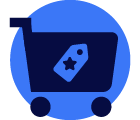 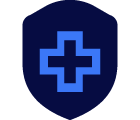 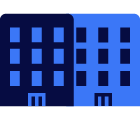 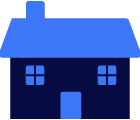 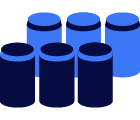 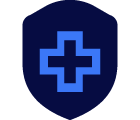 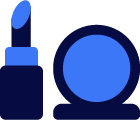 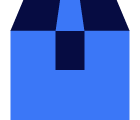 AS MODERNO
CASH &
CARRY
FARMA
CADEIA
PERFUMARIA
FARMA
INDEP.
AS INDEP.
MERCEARIA/
TRADICIONAL
BAR E BAR PREMIUM
CANAIS SCANNING
(DISPONÍVEIS TAMBÉM NO SCANTRACK)
CANAIS MISTOS
(INFORMAÇÕES AUDIT / SCAN/ TTR)
CANAIS COM AUDITORIA FÍSICA (INVENTÁRIO)
% DE DADOS ELETRONICOS:
PERFUMARIA 90%
FARMA INDEP. 99%
AS INDEP 70%
60
Coleta dos dados – inventário de loja
Identificação do volume vendido através do levantamento de:
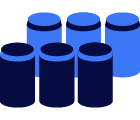 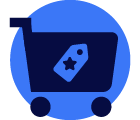 ESTOQUES
COMPRAS
Além disso, verifica-se:
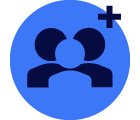 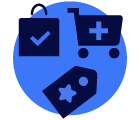 PREÇO AO CONSUMIDOR 
(no dia do inventário)
DADOS CAUSAIS
Este procedimento é realizado para os canais que contam com auditoria de acordo com a regra descrita no slide anterior.
61
Coleta dos dados – inventário de loja
A auditoria pode ser:
Food
DJ, FM, AM, JJ, AS E ON
Mensal
Bimestral
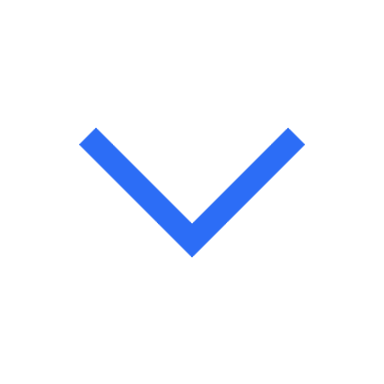 ou
Drug
JF, MA, MJ, JA, SO E ND
Para as categorias bimestrais, o auditor sempre vai a campo no segundo mês:
PERÍODO FOOD FM 2014: CAMPO EM MARÇO
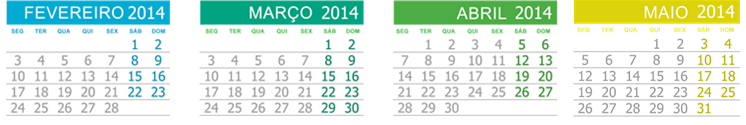 PERÍODO DRUG MA 2014: CAMPO EM ABRIL
Idealmente, todas as lojas deveriam ser visitadas no último dia do mês; entretanto, isto não é possível por ser muito caro e ineficiente. Assim, a auditoria é distribuída ao longo dos dias de cada mês.
62
[Speaker Notes: Este gráfico de calendários nos ajuda a resumir o ciclo de trabalho segundo cada índice.]
Coleta dos dados – inventário de loja
Veja este exemplo de como é feita a auditoria em Loja para o Período MA 2014:
PERÍODO FOOD FM 2014: CAMPO EM ABRIL
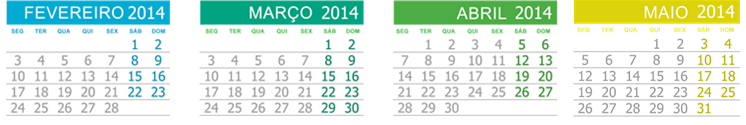 18/02
(visita anterior)
Estoque Inicial
1.700
18/02 a 17/04
(visita anterior até atual)
Compras 
2.100
18/04
(visita atual)
Estoque Atual
1.200
Vendas ao consumidor no bimestre
2.600
A NielsenIQ audita as lojas mais representativas no final do período, garantindo que pelo menos 75% do volume reportado pertença àquele período para categorias bimestrais; Para mensais o percentual é de 65%
63
TFA = Time Frame Alignment
Mínimo de:
65% da informação dentro do próprio mês (auditoria e produção mensal)
75% da informação dentro do próprio bimestre (auditoria e produção bimestral)
Diferentes ações e estratégias:
AUDITORIA MANUAL
LOJAS SCANNING
LOJAS TTR
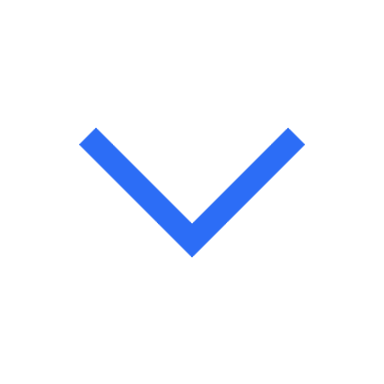 64
TFA = Time Frame Alignment
AUDITORIA MANUAL
LOJAS SCANNING
LOJAS TTR
Continua com a mesma estratégia de equilibrar rotas para garantir que as lojas mais importantes sejam auditadas mais para o final do período, dentro dos parâmetros de elapsed days
Implementado o shift calendar – melhor captação de dias dentro do próprio mês, metodologia possível dentro de CIP, já implementada no Retail Evolution (G2G), com reprocesso histórico
Adequação de calendário a partir de Janeiro 2023, sem reprocesso histórico - no geral, se antes era o dado em média de dia 15 a dia 15 de um mês a outro, agora será entre dia 22 do mês anterior e 22 do mês corrente
65
Coleta dos dados – inventário de loja
A documentação é muito importante para a auditoria:
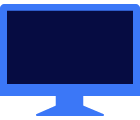 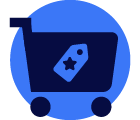 Principais documentos do varejo:
Notas Fiscais do Fabricante; Notas Fiscais de Atacadistas e Distribuidores; Notas de Transferências entre Lojas
Outras Fontes de Compras:
Informações do Varejista (Verbais e anotadas);  Notas de Entrega; Cópias de Pedidos;
66
Coleta dos dados – Inventário de loja: dificuldades
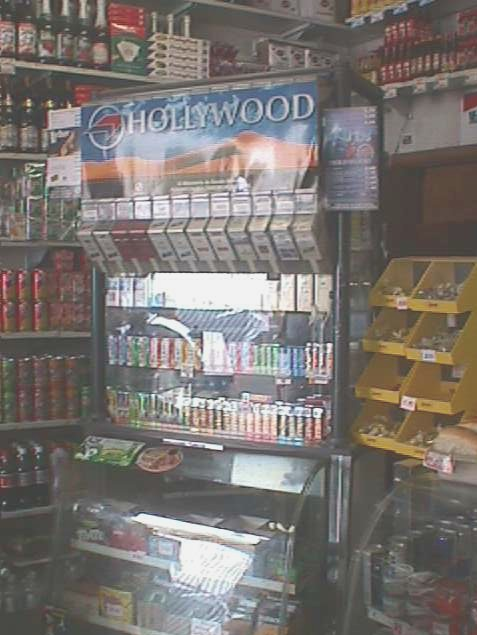 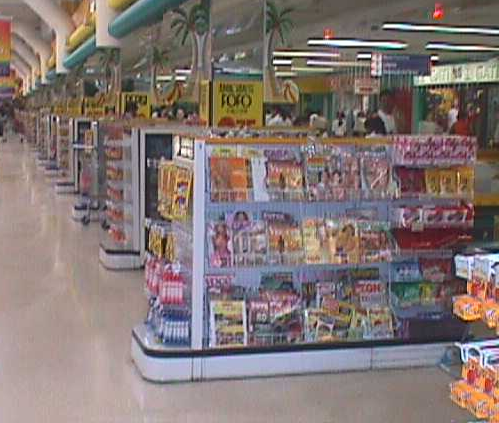 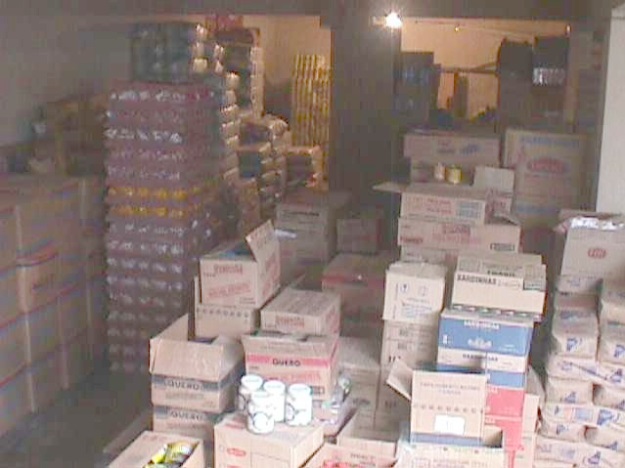 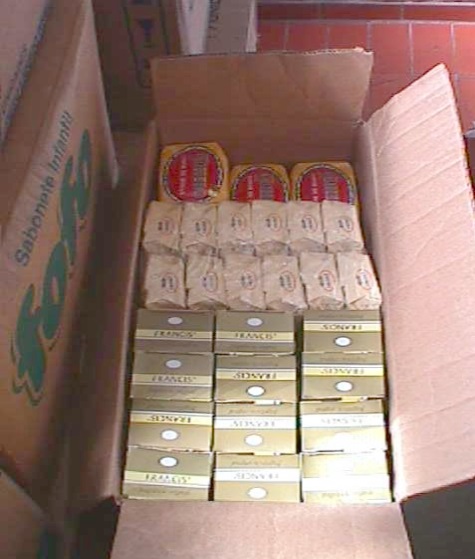 Produtos misturados
Locais de difícil acesso
Depósitos confusos e desarrumados
Caixas de embarque abertas e diversas Marcas
67
Coleta dos dados - TTR
TTR schema
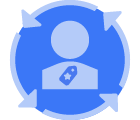 TTR: O que é?
TTR (Traditional Trade Reinvention), são dados de vendas de nível transacional (nível ticket e hora) coletados diretamente do ponto de vendas do varejista através de parcerias estabelecidas entre NielsenIQ e Vendors
Consumer
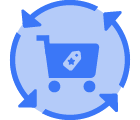 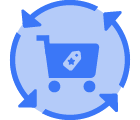 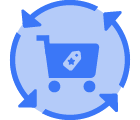 Digital Source of Information+Data points, +Robust, +Speed
100% SS Chains
100% Cash & Carry
100% Pharma Chains
100% Gas Station Stores
99% Pharma Indep
70% SS Indep
Store
Store
Store
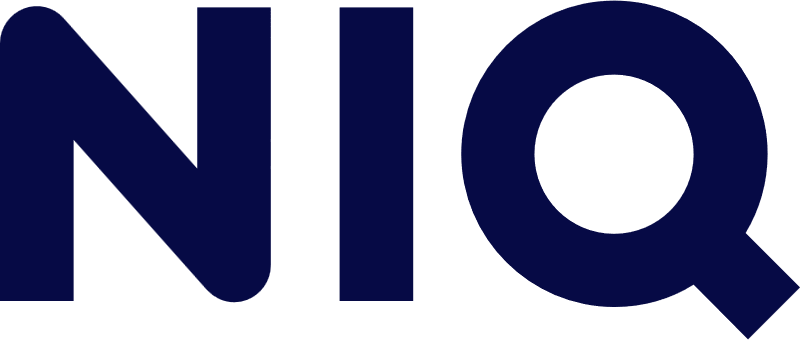 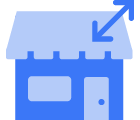 Vendor
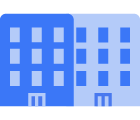 Manufactur.
68
Coleta dos dados – Scanning
Exemplo de Cadeias Colaboradoras:
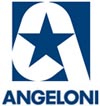 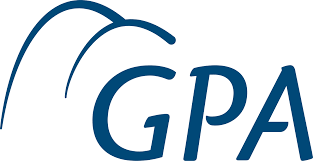 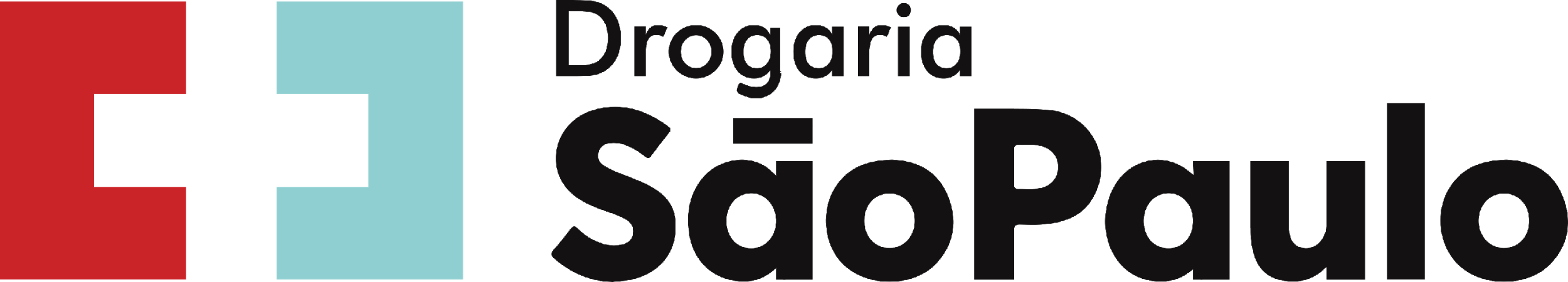 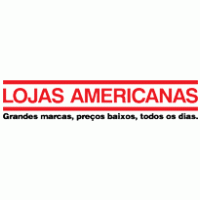 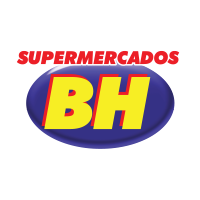 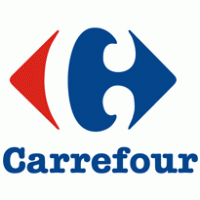 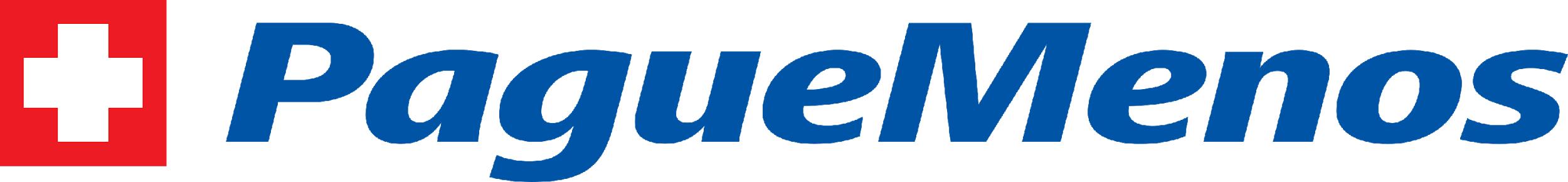 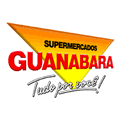 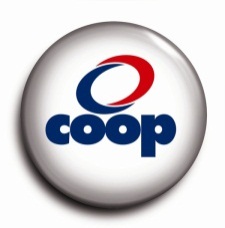 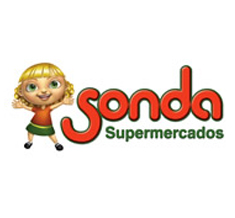 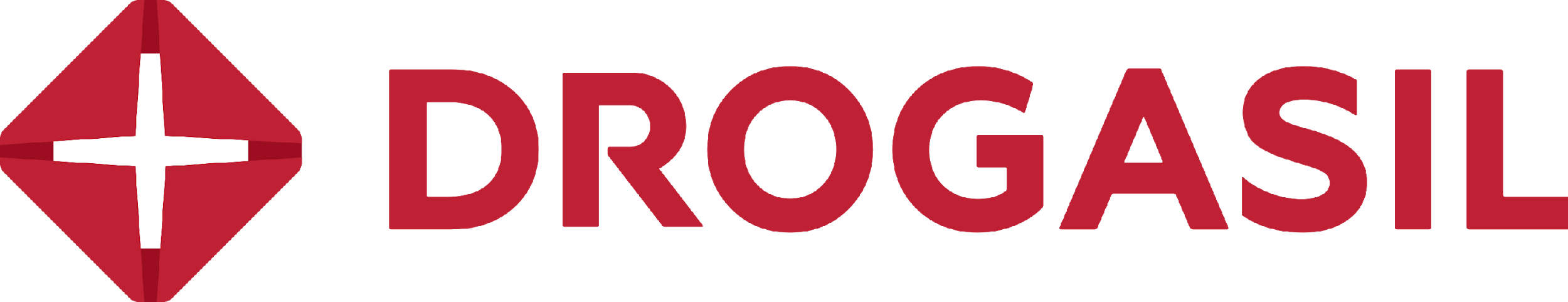 69
Coleta dos dados – Scanning
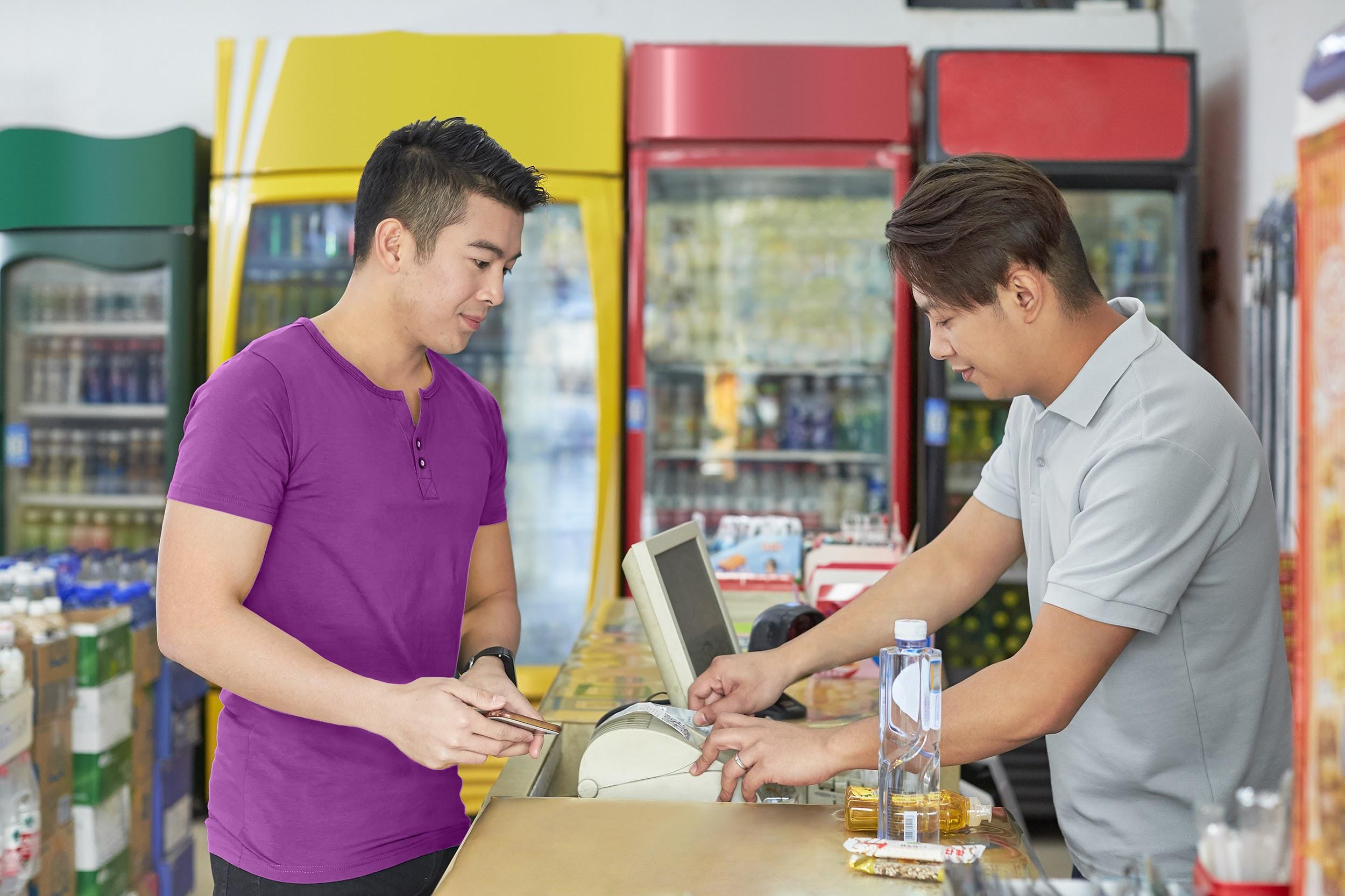 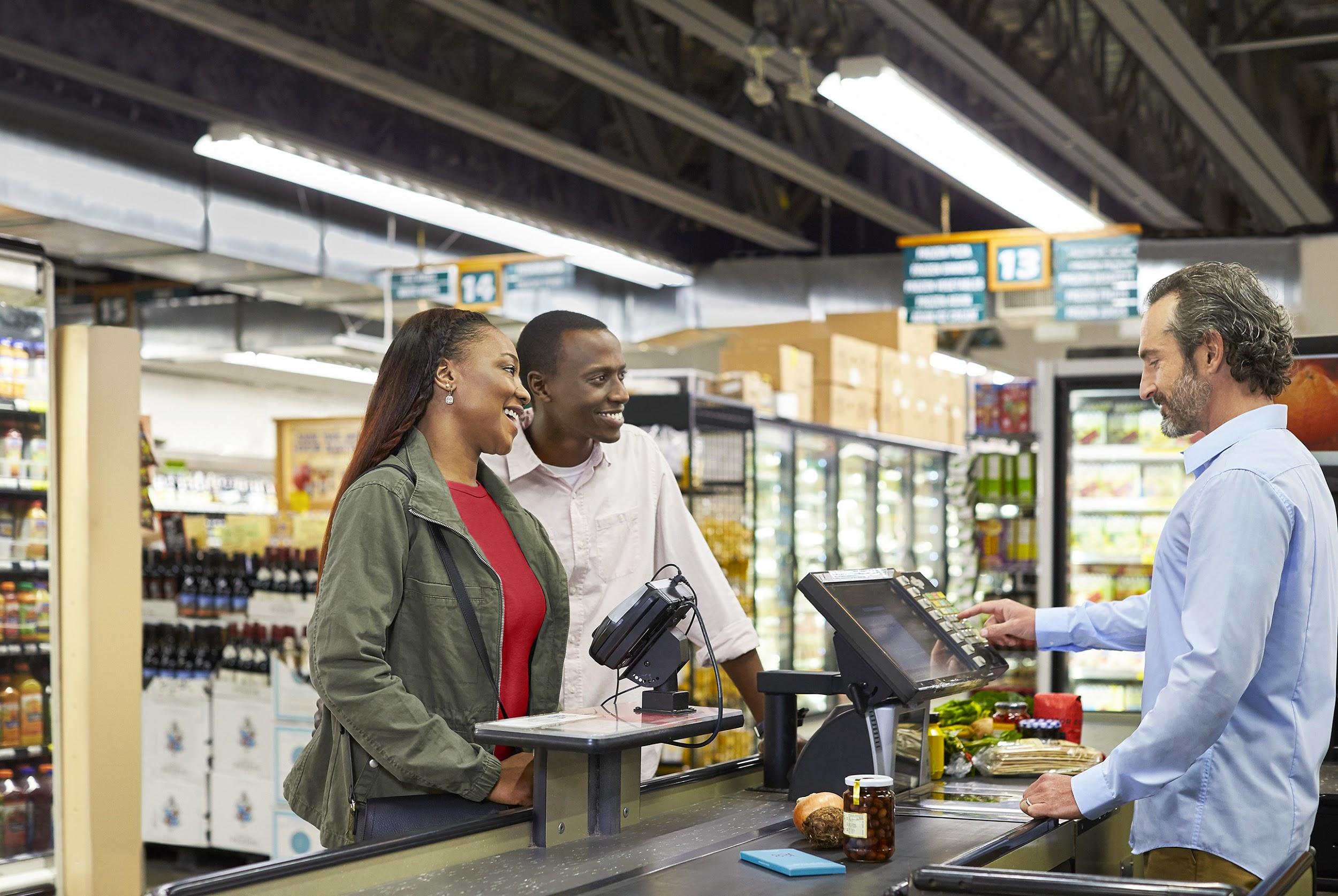 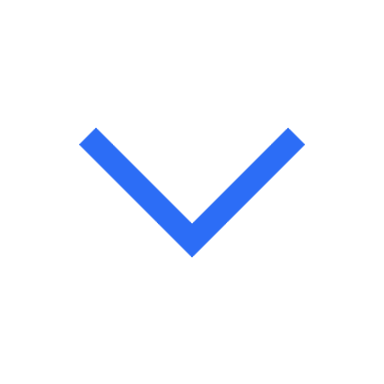 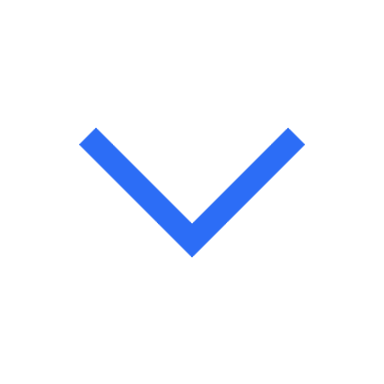 Loja 1
Loja 3
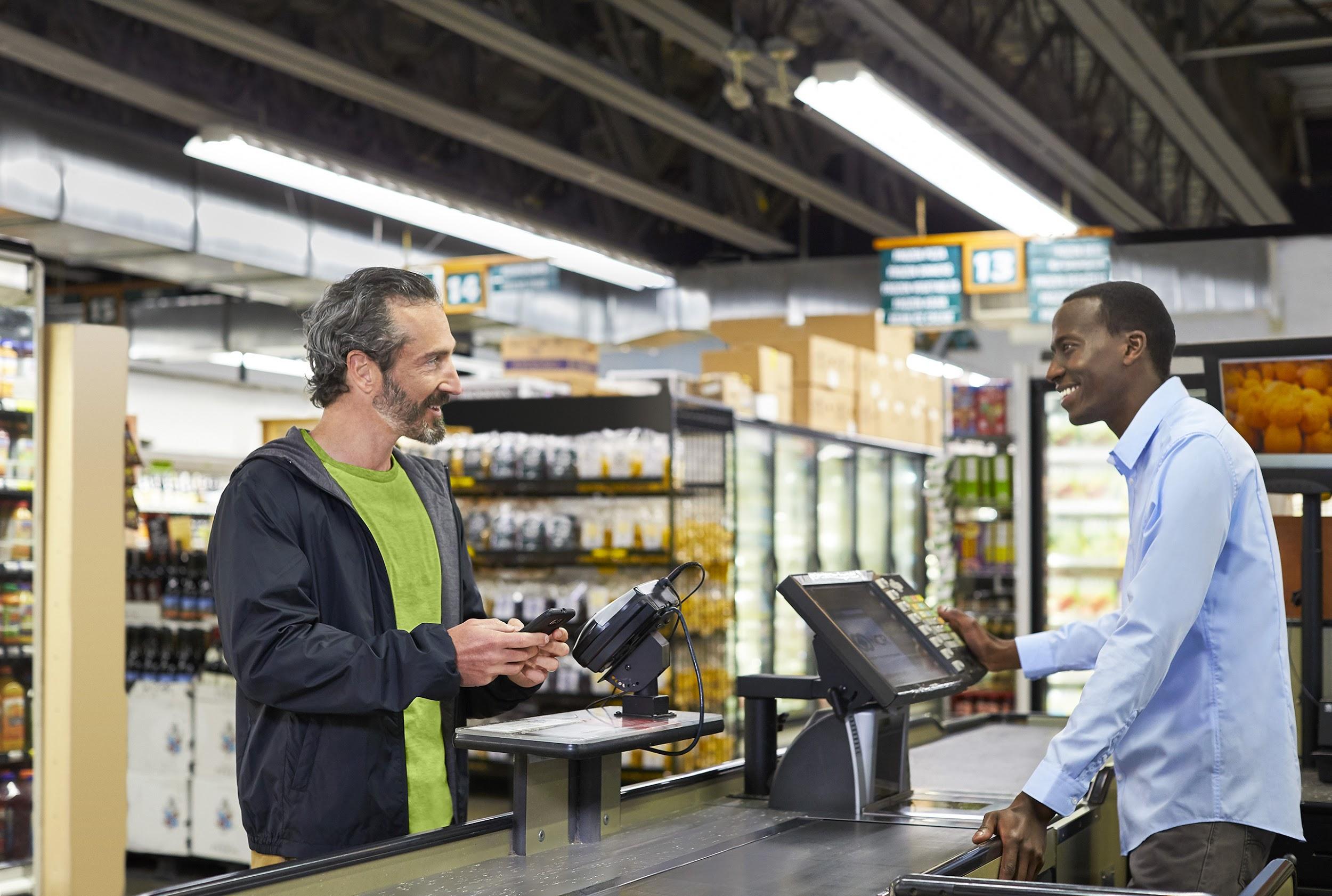 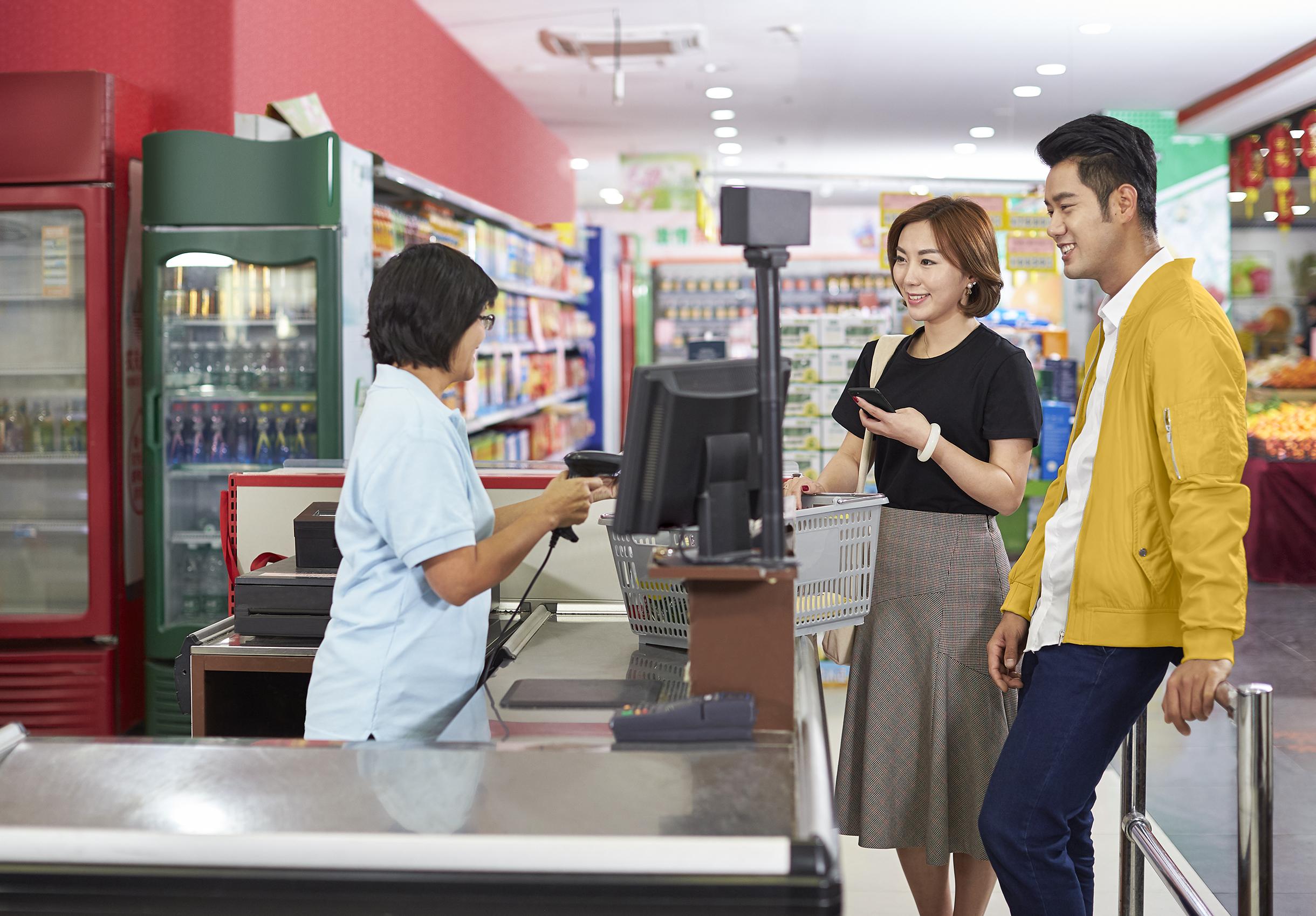 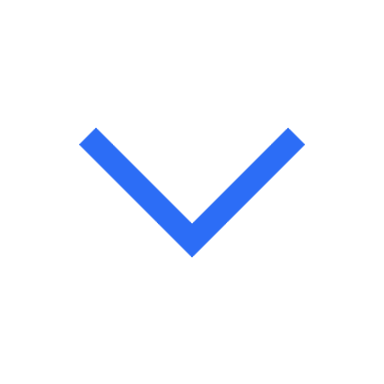 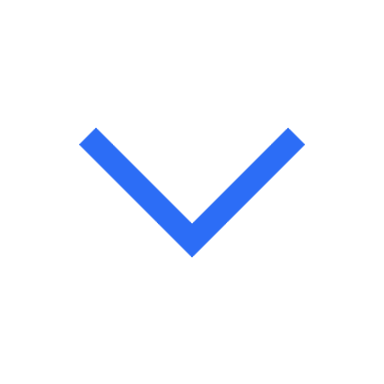 Matriz Cadeia
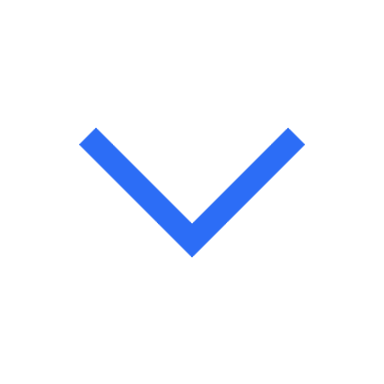 Loja 2
Loja 4
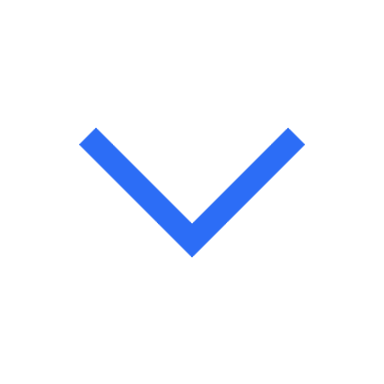 Tratamento de informações
Inclusão na base de dados
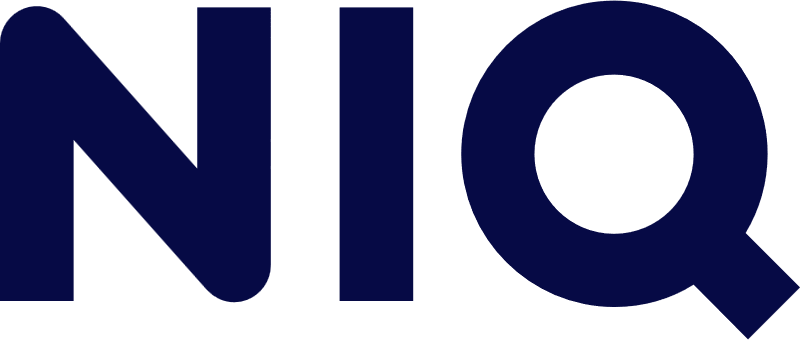 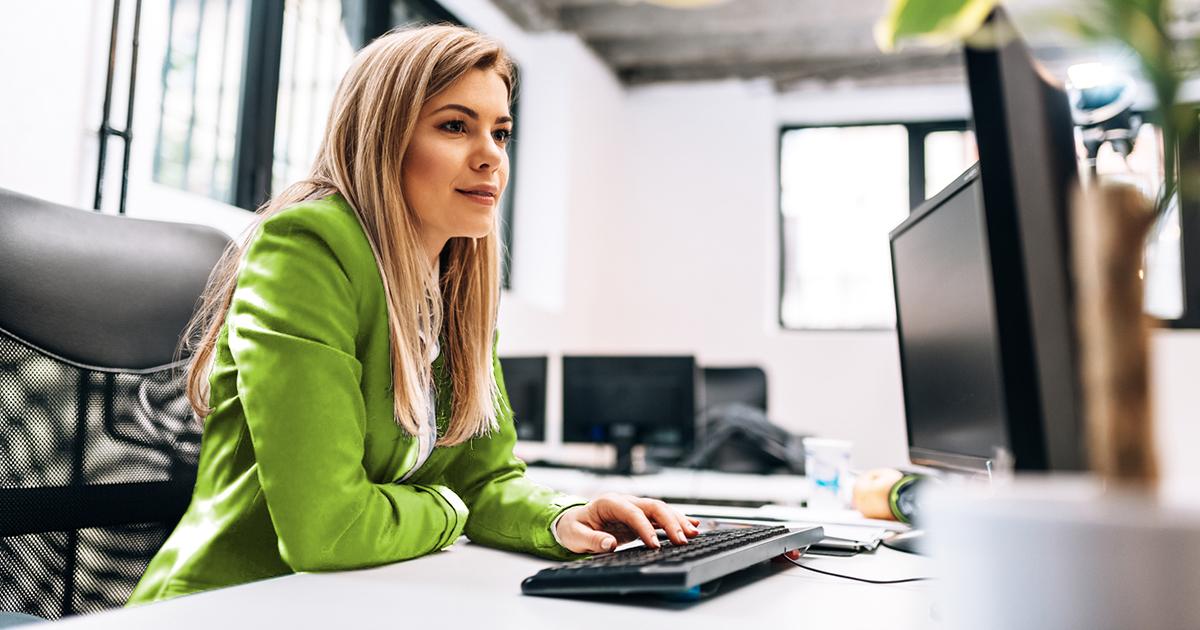 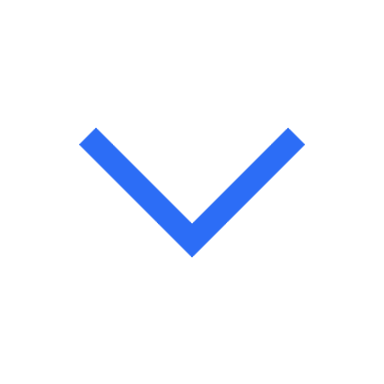 70
Coleta dos dados – Scanning
Utilizamos informações das lojas que colaboram com envio eletrônico de dados para identificar a VENDAS e PREÇO
Informações com ALTA PRECISÃO e menor periodicidade no recebimento da informação dos varejistas
Para as informações CAUSAIS derivadas do ponto de venda, mantemos uma amostra no painel Scannin para coleta de:
PONTO EXTRA
OFERTAS
CHECK OUT
POP
Canais com alta incidência de TTR não tem reporte de Causais :As INDEP, Farma Indep e Perfumaria
71
Coleta dos dados Scanning/TTR – dificuldades
Diversos fatores podem afetar a qualidade da informação:
Reutilização e duplicação de códigos de barras quando há alterações no produto (Exemplo: versão, layout, embalagem, etc)
Mesmo código de barras para um produto unitário e um pack
LACs – Locally Assigned Code: Códigos próprios dos varejistas
Antigo
750 55555 1000 5
Novo
750 55555 1000 5
Pack
750 55555 1000 5
Individual
750 55555 1000 5
Pack Feito Pelo Varejo
123 458 568
A qualidade da informação reportada pela Nielsen depende da cultura do mercado (fabricantes e varejistas) no uso de códigos de barras
72
Corresponsabilidade na qualidade do dado
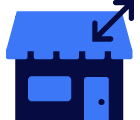 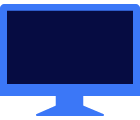 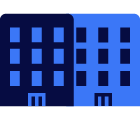 INDÚSTRIA
NIELSEN
VAREJISTAS
73
4. Expansão dos dados
74
Expansão dos dados
Os dados coletados na amostra operativa são expandidos para representar o Universo, gerando as seguintes variáveis mercadológicas:
VENDAS
Evolução do mercado  
Performance do produto (Market Share)
Planejamento de produção
Identifica estratégias dos concorrentes
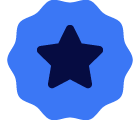 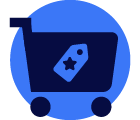 PREÇO MÉDIO
Evolução de preço e concorrentes
Posicionamento de preço
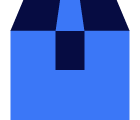 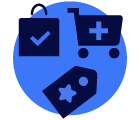 COMPRAS DO VAREJO
Avalia esforços de abastecimento
Adequação de sortimento focando o consumidor
DISTRIBUIÇÃO NUMÉRICA E PONDERADA
Evolução comparativa da distribuição
Permite identificar áreas/canais de melhoria
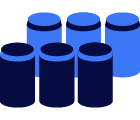 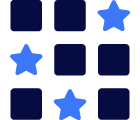 ESTOQUES
Adequação do nível de estoque
% Estoque Ativo
ESTOQUES
Alerta a falta de reposição de estoques
Identifica oportunidades de correção
... Que dão origem a outras variáveis como veremos a seguir
75
Novas metodologias e novos usos dos Facts
Alcances das variáveis conforme a metodologia de coleta do mercado
Facts relacionados a inventários (estoques): Estoques, Compras, Estoque Ativo, Distribuição S/ Estoque
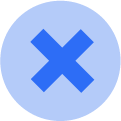 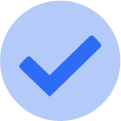 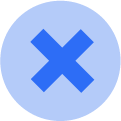 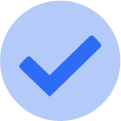 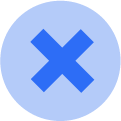 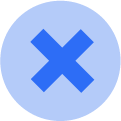 Facts relacionados a Causais: Distribuição de POP, OFERTAS, CHECK-OUT, PONTO EXTRA
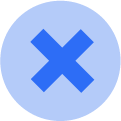 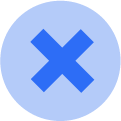 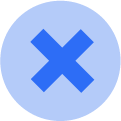 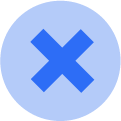 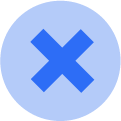 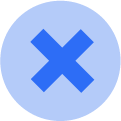 Distribuição sem Vendas: fact exclusivo de mercados Scanning, não se aplica a mercados TTR
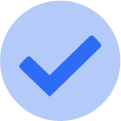 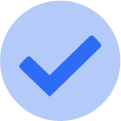 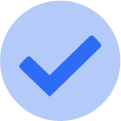 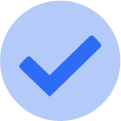 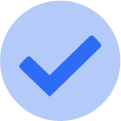 76
5. Análise de dados
77
Análise dos dados
O processo analítico requer organização das ideias e sugerimos que a análise seja montada de forma a responder às perguntas:
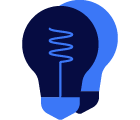 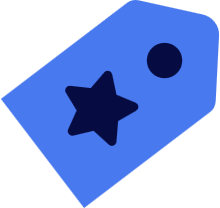 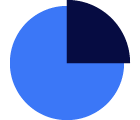 Vamos acompanhar o exemplo da
MARCA A
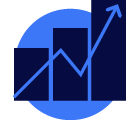 78
Análise dos dados – o que aconteceu?
O processo analítico requer organização das ideias e sugerimos que a análise seja montada de forma a responder às perguntas:
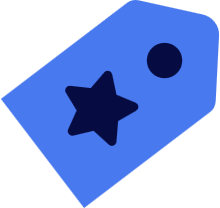 MARCA A
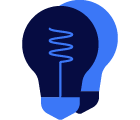 O que aconteceu com a Marca A?
AUMENTA O VOLUME E FATURAMENTO
TEM DESEMPENHO SUPERIOR A CATEGORIA E GANHA MARKET SHARE
e
Vamos ver o que são estas variáveis...
79
Análise dos dados – vendas em volume
Vendas em Volume: é a quantidade de produtos que as lojas venderam no período.
Expressa em mil quilos, mil litros, mil unidades etc, dependendo da categoria
A informação de Vendas em Volume é obtida através da relação de Compras e Estoques na metodologia do Store Audit, como podemos ver na equação abaixo: Estoque Anterior + Compras do Período – Estoque Atual = Vendas do Período
Para o AS e Farma Cadeia colaboradores Nielsen a informação de vendas é obtida diretamente dos varejistas.  
Para canais mistos, o recebimento de uma parte também é eletrônico, porém via vendors.
80
Análise dos dados – market share
Market Share: Indica a participação de um fabricante ou produto nas vendas da categoria.
Expressa o % de Vendas em Volume de um fabricante ou produto em relação ao total
Vendas em Volume do Fabricante ou Marca
Market Share Volume =
* 100
Vendas em Volume da Categoria
Share Volume – Marca A – T. Brasil INA
INA
+0,8pp
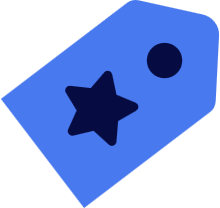 MARCA A
16,2
Market Share Volume da Marca A = 16,2%
De cada 100 unidades vendidas ao consumidor neste ano móvel, cerca de 16 eram da Marca A
15,4
81
Análise dos dados – vendas em valor
Vendas em Valor: é o faturamento dos produtos que as lojas venderam no período. Expressa em milhares de reais e em milhares de dólares
Vendas em Valor = Vendas em Volume * Preço
Assim como para vendas em volume, podemos a partir das vendas em valor determinar o MARKET SHARE VALOR
Vendas em Valor do Fabricante ou Marca
Market Share Valor =
* 100
Vendas em Valor da Categoria
82
Análise dos dados – onde e quando?
O processo analítico requer organização das ideias e sugerimos que a análise seja montada de forma a responder às perguntas:
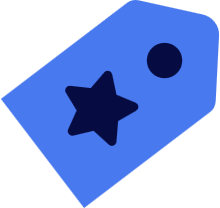 MARCA A
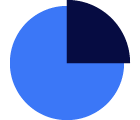 Onde e quando a Marca 
A cresce?
IMPORTÂNCIA DAS ÁREAS E CANAIS E SUA CONTRIBUIÇÃO PARA O DESEMPENHO
PERÍODOS QUE
PUXAM O DESEMPENHO
e
Vamos ver como analisar estes aspectos...
83
Análise dos dados – importância
Importância das Áreas ou Canais: é a representatividade de uma área ou canal para as vendas totais de um produto
Vendas em Volume na Área ou Canal
Importância em Volume =
* 100
Vendas em Volume no Total
Vendas em Valor na Área ou Canal
Importância em Valor =
* 100
Vendas em Valor no Total
Importância das Áreas em Valor – MOV’20
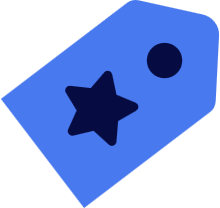 MARCA A
Importância do Nordeste para Marca A = 44%
De cada 100 unidades vendidas ao consumidor da Marca A no MOV'17, cerca de 44 eram no NE
84
Análise dos dados – share contribution
Share Contribution: É a contribuição de uma região ou canal para a formação do Share Total de um Fabricante, Marca ou Segmento
Volume Share Contribution = Share Volume * Importância da Área em Volume
Value Share Contribution = Share Valor * Importância da Área em Valor
Market Share Valor – Total Brasil – Marca A
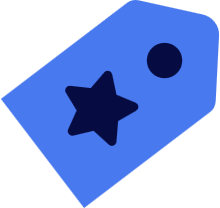 MARCA A
7,1 dos 16,2 pontos de share valor da Marca A vem do Nordeste
NE contribui com +0,4pp dos +0,8pp que a Marca A ganhou neste ano
Share Contribution – 7 áreas – Marca A
+0,4pp
16,2
15,4
85
Análise dos dados – períodos
Algumas formas comuns de agrupar os períodos são:
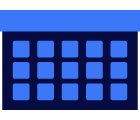 Ano Móvel
Outros
Últimos 12 meses

MOV: Ano Móvel
MAT: Moving Annual Total
RY: Rolling Year
PA: Período Anterior
PY ou AA: Previous Year
L4M: Last 4 Months
Q: Quarter
Períodos Abertos
Year to Date
De Janeiro até período atual

YTD: Year to Date
Share Volume – Área I – Marca A
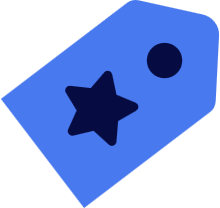 MARCA A
Últimos 2 meses tem forte 
ganho de participação 
no Nordeste
86
Análise dos dados – venda média
Vendas Médias: É a média de vendas por loja por mês, que pode ser medida em volume ou valor. A venda média é sempre mensal, seja a base Mensal ou Bimestral
Vendas Totais em Valor ou Volume
Vendas Médias =
No de Lojas
87
Diferentes canais, diferentes possibilidades de análise
Com a nova fábrica existe uma diferença nas variáveis disponíveis entre os canais que estamos analisando:
FACTS AUDITADOS EM CADA CANAL
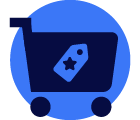 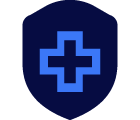 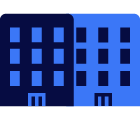 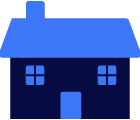 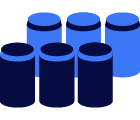 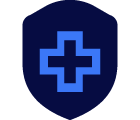 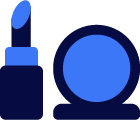 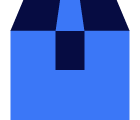 AS CADEIA
CASH &
CARRY
FARMA
CADEIA
PERFUMARIA
FARMA
INDEP.
AS INDEP.
MERCEARIA/
TRADICIONAL
BAR E BAR PREMIUM
CANAIS SCANNING E MISTOS*:
VOLUME, VALOR, PREÇO E DISTRIBUIÇÃO VENDEDORA
CANAIS AUDIT* :
TODOS OS FACTS SCANNING + COMPRAS E ESTOQUE
*Mercados que tiverem a maioria dos dados coletados via metodologia POS terão os facts causais, compras e estoques como NA.
88
Análise dos dados – distribuição
Com a modernização do Retail a amostra do AS Moderno cresceu e o pequeno varejo está se digitalizando a cada dia, com isso a distribuição vendedora pode ser usada para todos os canais encontrados na base e seguem as seguintes regras:
Distribuição Numérica Vendedora: Indica o percentual de lojas do universo que venderam a marca no período analisado
Distribuição Ponderada Vendedora: indica a importância das lojas que venderam a marca para o faturamento total da categoria de produto em questão no período analisado
No de lojas que venderan a marca
Faturamento das lojas que venderam da marca
DN =
DP =
* 100
* 100
No de Lojas do universo
Faturamento total da categoria
(!) Fique atento: para as lojas audit, presentes em mercados mistos e com maioria dos dados obtidos via metodologia POS, os facts causais aparecerão zerados.
89
Análise dos dados – distribuição
O conceito de numérica ilustra o percentual de lojas vendedoras do universo e a ponderada, a importância destas lojas para o faturamento da categoria
Distr. Numérica
Distr. Ponderada
Loja 4
Loja 4
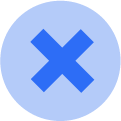 Marca A
Loja 3
Loja 3
Loja 1
Loja 1
Loja 3
Loja 3
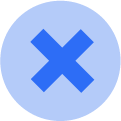 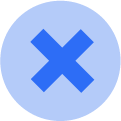 Loja 2
Loja 2
Loja 1
Loja 1
Loja 4
Loja 4
Loja 2
Loja 2
= 50%
= 75%
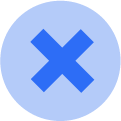 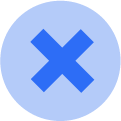 Marca B
= 50%
= 25%
90
Análise dos dados – distribuição sem vendas
Distribuição Sem Vendas: indica quando não houve vendas em pelo menos 1 semana do período atual em lojas que reportaram vendas em pelo menos 1 das 3 semanas que a antecedem
Distribuição Numérica Sem Vendas: Indica o % de lojas da marca que não apresentaram vendas em 1 semana, porém, que reportaram vendas em pelo menos 1 das 3 semanas que a antecedem
% No de lojas que não vendaram a marca em uma semana do mês*
DN S/Vendas =
* 100
No de Lojas do universo
Distribuição Ponderada Sem Vendas: Indica a importância para a categoria das lojas da marca que não apresentaram vendas em 1 semana, porém, que reportaram vendas em pelo menos 1 das 3 semanas que a antecedem
% Faturamento das lojas que não venderam a marca em uma semana do mês
DP S/Vendas =
* 100
Faturamento total da categoria
(!) Fique atento: para as lojas audit, presentes em mercados mistos e com maioria dos dados obtidos via metodologia TTR, os facts causais aparecerão zerados.
91
Na prática o que é a distribuição sem vendas?
S= Produto Vendido
N= Produto não Vendido
92
Na prática o que é a distribuição sem vendas?
S= Produto Vendido
N= Produto não Vendido
93
Análise dos dados – panorama marca A
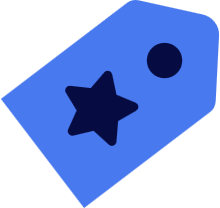 MARCA A
A Marca A apresenta tendência crescente da Distribuição Vendedora No entanto, houve problema de ruptura em Mar’17
Desempenho Marca A – Área I – Fonte: Nielsen Retail Index
95
Análise dos dados – preço médio
Preço Médio: É medido na gôndola e é calculado ponderando o volume vendido
Venda em valor
R$107
Preço Médio =
=
R$ 1.07
Venda em Volume
100
96
Análise dos dados – índice de preço
Preço Médio: É medido na gôndola e é calculado ponderando o volume vendido
Índice de Preço: Preço médio do produto vs preço médio da categoria
Preço Médio da marca
Índice de Preço =
* 100
Preço Médio da categoria
Dica Analítica: O índice de preço pode ser usado em várias perspectivas analiticamente falando. Por exemplo, se o preço do meu produto está relacionado com o preço do meu principal concorrente, ou com a principal gramatura do meu portfólio, etc. É um fact versátil que no lugar do Preço Médio da categoria podemos escolher qualquer produto para usar como comparação.
97
Exemplo de Analise Indice de Preço
98
Análise dos dados – panorama marca A
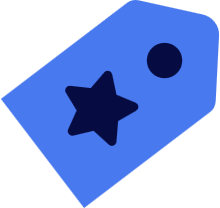 MARCA A
A redução do patamar de preço pode ter ocasionado o crescimento de Share e pode ter ocasionado o aumento da ruptura
Desempenho Marca A – Área I – Fonte: Nielsen Retail Index
99
Análise dos dados – causais*
POP
PONTO EXTRA
OFERTAS
CHECK OUT
Metodologia Store Audit: A informação é obtida no momento do inventário de loja
Metodologia Scanning e via TTR: Como não recebemos estes dados eletronicamente, mantemos uma amostra das cadeias colaboradoras para coletar os dados mensal ou bimestralmente
*Disponível para AS Moderno,Tradicional, Bares e Farma Cadeia
*Mercados que tiverem a maioria dos dados coletados via metodologia TTR terão os facts causais, compras e estoques zerados
100
Causais – Retail Evolution - apoio
1. As variáveis causais podem ser utilizadas normalmente na análise de canais, sendo eles AS MODERNO, FARMA CADEIA, TRADICIONAL e BARES. 
Nos canais Tradicional e Bares, os dados causais são auditados em todas as lojas da amostra, resultando numa informação mais acurada e robusta; 
Nos canais AS Moderno e Farma Cadeia, estas informações são auditadas em uma sub amostra do canal, exclusiva para informações causais, e é justamente esta sub amostra que concluímos em Jan/23 uma expansão. Ainda sim, estes dados podem apresentar alguma variabilidade maior do que nos canais tradicionais. 
2. As variáveis causais não devem ser utilizadas na análise dos canais FARMA INDEPENDENTE, C&C, CONVENIÊNCIA e AS INDEPENDENTE. 
No caso das Farmacias Independentes, C&C e Conveniências, os resultados devem sair como 0 (zero) ou NA – ainda a confirmar nas primeiras bases de dados; 
No caso do AS Independente teremos dados reportados, relacionados às lojas auditadas em campo. A recomendação é não utilizar estes dados. A partir de Janeiro 2023, esse canal deixa de ter dados de causais. 
As variáveis causais não devem ser utilizados em mercados com junções de canais, como T. Brasil - INA, Área IV – INA+INFC, entre outros. 
A exceção é para junção de canais Trad+Bar ou AS Moderno+Farma Cadeia, para os quais podemos utilizar as variáveis.
101
Análise dos dados – causais
POP: Material promocional ou publicitário, elaborado pelo fabricante
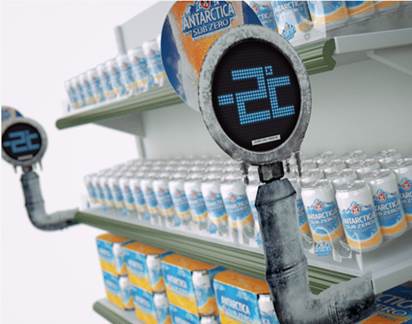 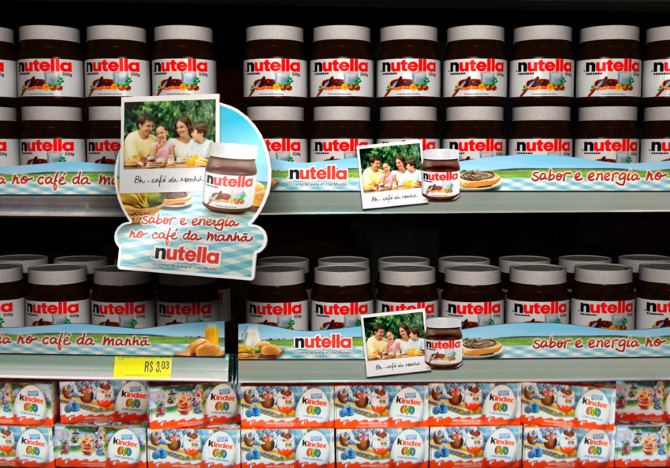 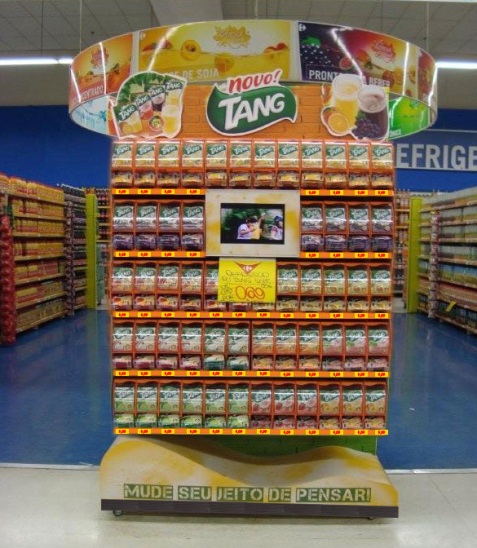 No de lojas com POP
DN POP =
* 100
No de lojas do universo
Faturamento das lojas com POP
DP POP =
* 100
Faturamento das lojas da categoria
102
Análise dos dados – causais
Ponto Extra: Produto localizado em lugares diferenciados como ilhas e ponta de gôndola
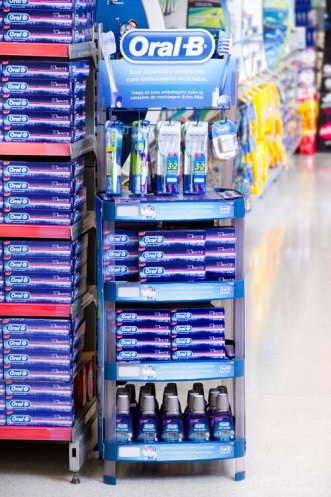 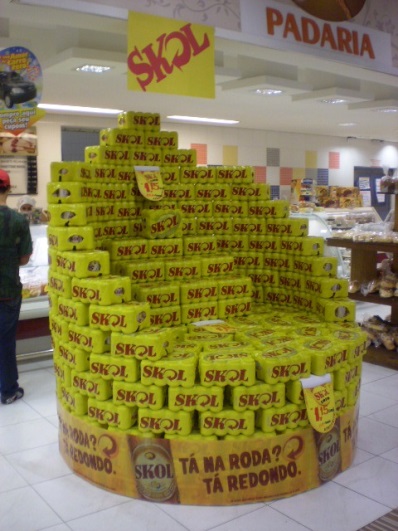 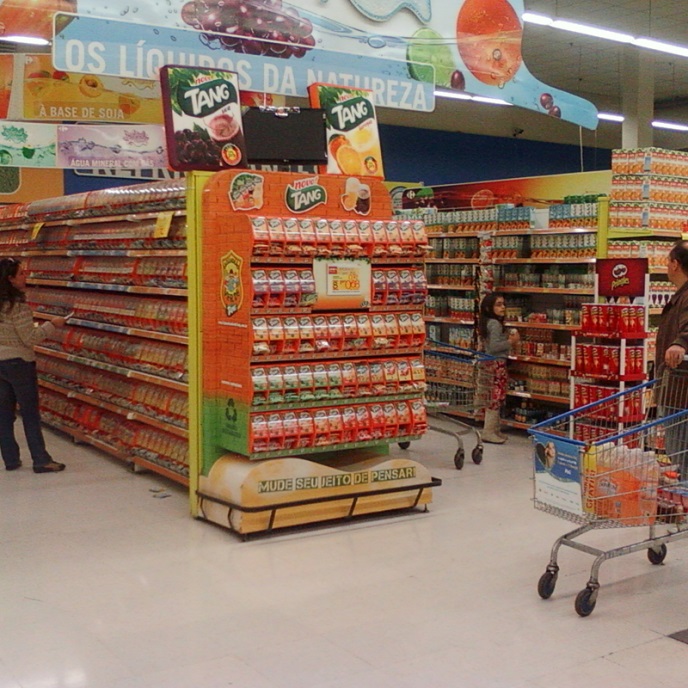 Ilha
Displays
Ponta de Gôndola
No de lojas com Ponto Extra
DN Ponto Extra =
* 100
No de lojas do universo
Faturamento das lojas com Ponto Extra
DP Ponto Extra =
* 100
Faturamento das lojas da categoria
103
Análise dos dados – causais
Ofertas: Esforço do fabricante ou varejista para promover vendas como: brindes, redução de preço, cupons, conteúdo-extra, amostra grátis, etc
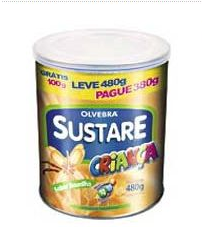 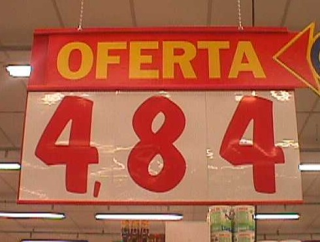 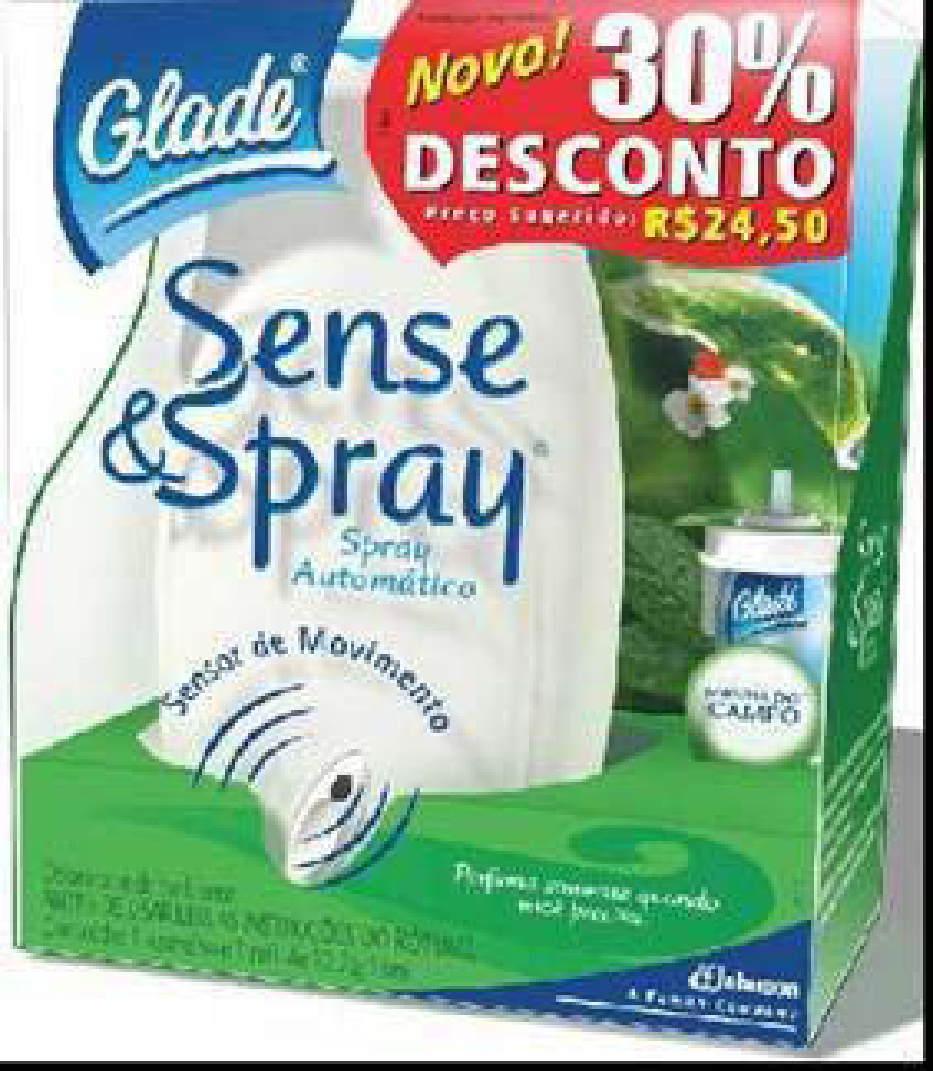 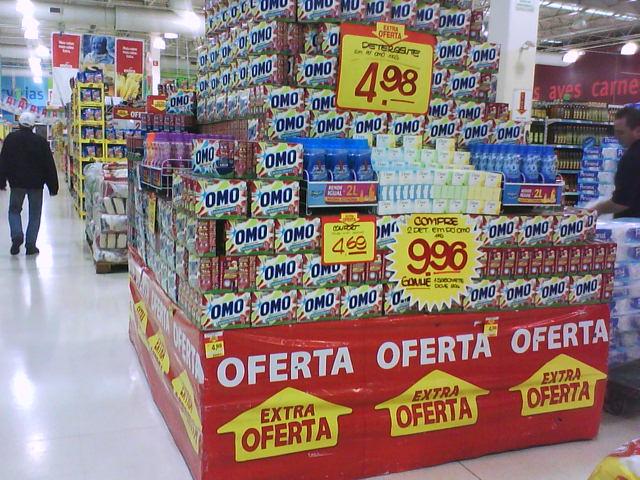 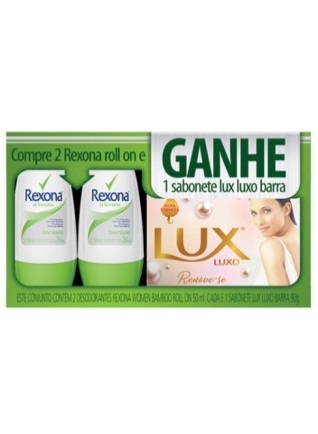 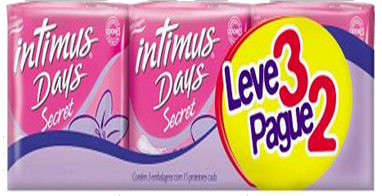 No de lojas com ofertas
DN Ofertas =
* 100
No de lojas do universo
Faturamento das lojas com ofertas
DP Ofertas =
* 100
Faturamento das lojas da categoria
104
Análise dos dados – causais
CHECK OUT: PRODUTO LOCALIZADO EM CHECK OUT, INDEPENDENTE DO TIPO DE LOJA
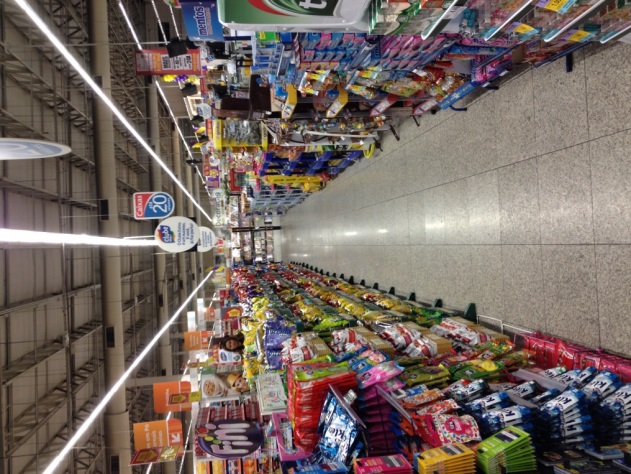 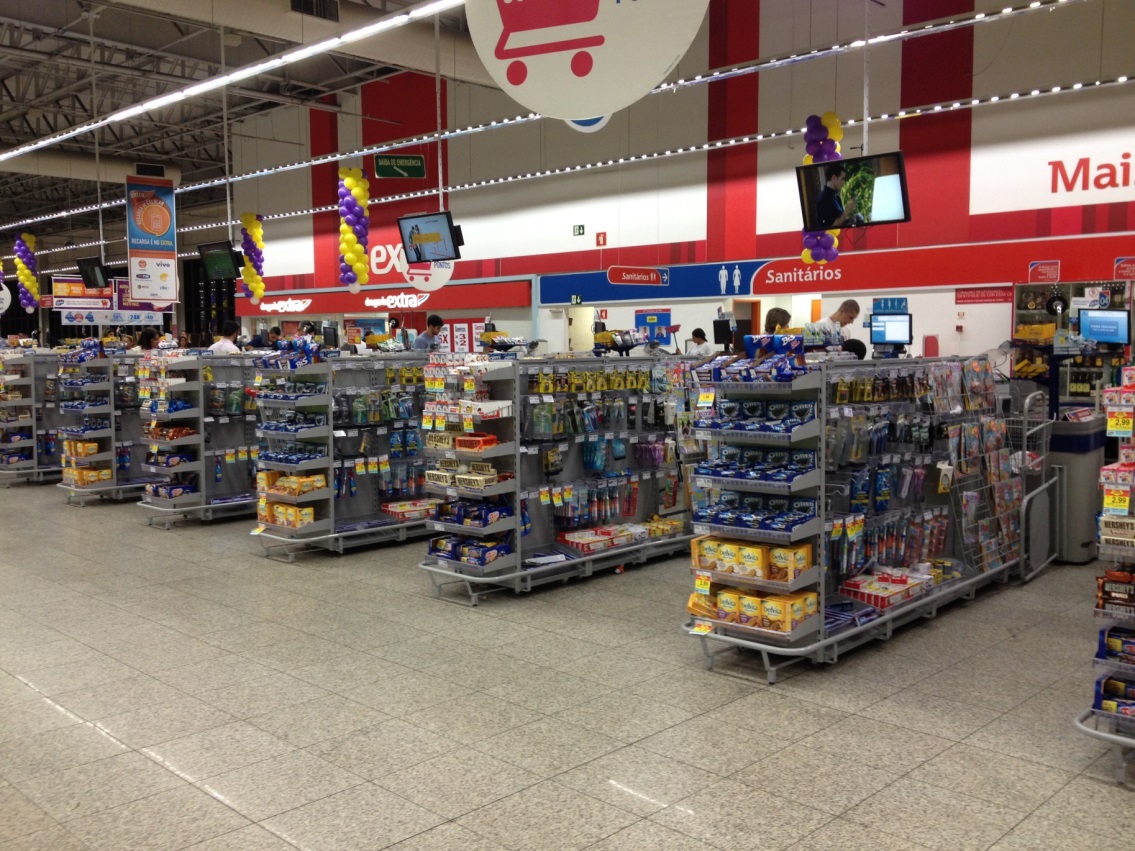 No de lojas com presença do producto no check out
DN Check out =
* 100
No de lojas universo
Faturamento das lojas com presença do producto no check out
DP Check out =
* 100
Faturamento das lojas da categoria
105
Outras causais para refrigerantes e cervejas
Produto refrigerado: no momento da auditoria e sempre que o produto estiver dentro de refrigeradores (gelado/refrigerado), não importa se o refrigerador for exclusivo, invadido ou da própria loja.
Refrigerador exclusivo (fabricante): presença de refrigerador identificado pela marca impressa que contenha somente produtos do fabricante do refrigerador (refrigerantes, cerveja, água mineral, água saborizada, sucos, chás, produtos isotônicos, bebidas energéticas, etc.)
Também podemos considerar como refrigerador exclusivo os refrigeradores da própria loja com adesivos dos fabricantes (marcas), contendo apenas produtos do próprio fabricante.
106
Outras causais para Refrigerantes e Cervejas
107
Outras causais para Bebidas
Produto refrigerado: no momento da auditoria e sempre que o produto estiver dentro de refrigeradores (gelado/refrigerado), não importa se o refrigerador for exclusivo, invadido ou da própria loja.
Refrigerador (fabricante): presença de refrigerador vertical identificado pela marca impressa, com dados para lista fechada de fabricante (Ambev, Heineken e Petrópolis) e marcas.
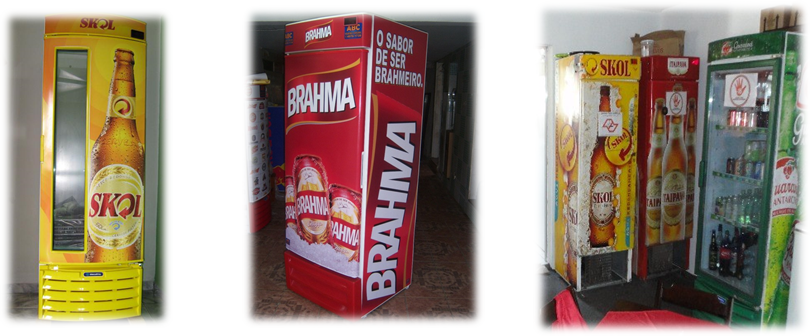 108
Bebidas
1. Pop externo
Exemplos:
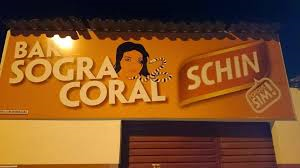 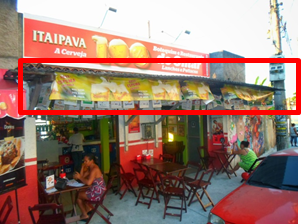 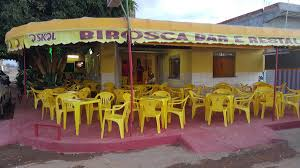 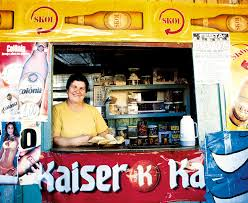 Letreiro do Bar com logomarca Schin
Letreiro do Bar com logomarca Itaipava, e nesse caso deve ser contado também o POP Externo de Bavária na testeira de plástico
Toldo com logomarca Skol
Nesse caso devem ser contados Material POP para Skol e Kaiser, e demais marcas caso haja material
109
1. Pop externo
Exemplos:
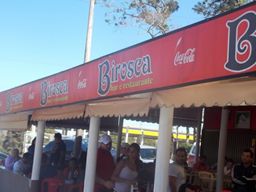 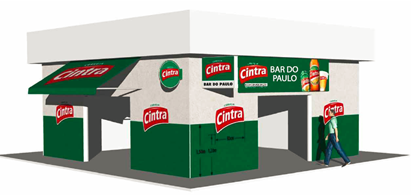 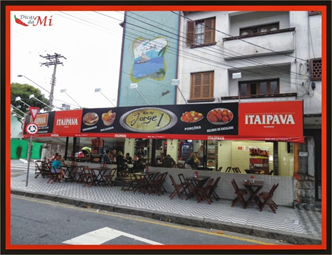 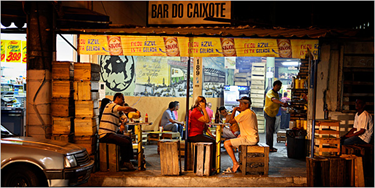 Testeira Skol
Letreiro do Bar com logomarca Coca-Cola
Pintura de Bar com logomarca Cintra
Letreiro do Bar com logomarca Itaipava
110
3. Pop interno
Exemplos:
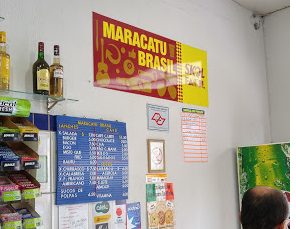 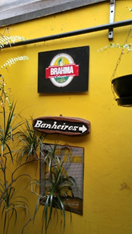 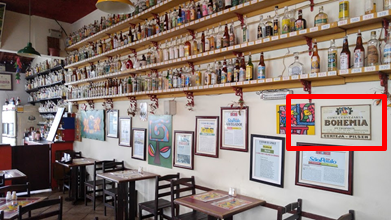 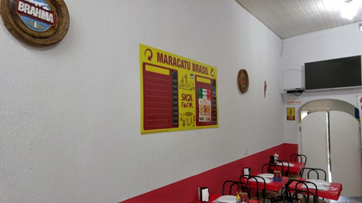 “Tampa” de Brahma Chopp e Lousa Skol
Letreiro do Bar com logomarca Itaipava, e nesse caso deve ser contado também o POP Externo de Bavária na testeira de plástico
Material Bohemia
Material Brahma
111
3. Pop cartaz de preço
O que não deve ser considerado:
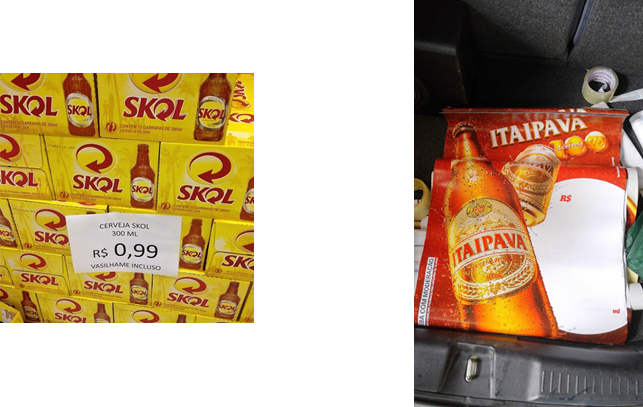 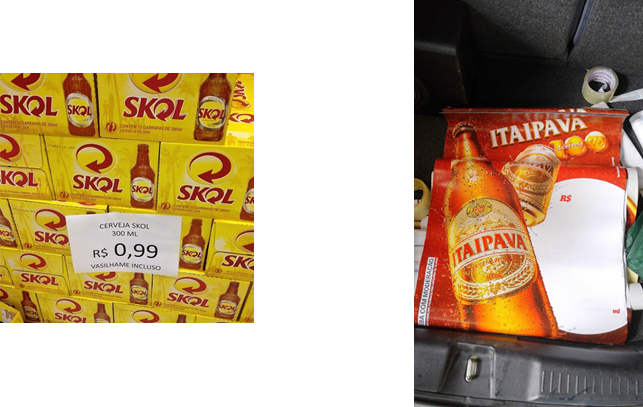 Papel com preço do produto
Cartaz de preço sem o preço marcado
112
3. Pop cartaz de preço
Exemplos:
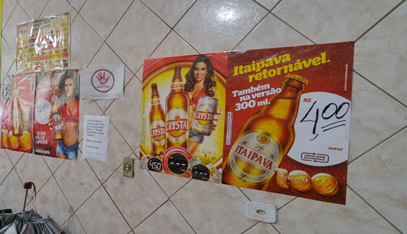 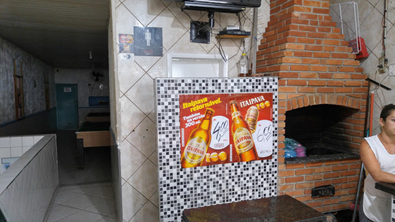 Cartaz de Preço de Itaipava e Crystal (para Crystal deveria ser marcado apenas para 600ml, pois os demais itens não tem preço marcado).
Cartaz de Preço de Itaipava
113
3. Pop cartaz de preço
Exemplos:
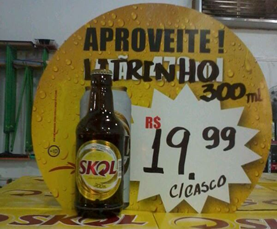 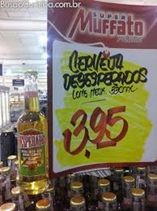 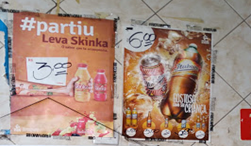 Cartaz de Preço Skinka e Itubaína
Cartaz de Preço Skol 300ml
Cartaz de Preço “Amarelo” Desperados
114
Análise dos dados – panorama marca A
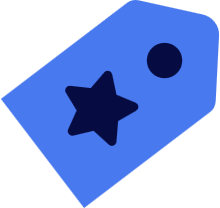 MARCA A
Aumento de promoções e pontos extras também podem ter ajudado a impulsionar o Share da Marca A
Desempenho Marca A – Área I – Fonte: Nielsen Retail Index
115
Análise dos dados – panorama marca A
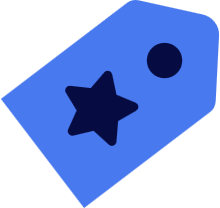 MARCA A
Apesar do ganho de Share, a Marca A ainda tem desafios:
Manter / Ampliar share independente de promoção
Corrigir ruptura
Melhorar Exposição
Desempenho Marca A – Área I – Fonte: Nielsen Retail Index
116
Pequeno varejo: mais possibilidades de análise
Existe uma diferença nas variáveis disponíveis entre os canais que estamos analisando:
Facts auditados em cada canal:
Canais primordialmente Scanning ou TTR
Canais primordialmente Auditoria Física
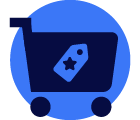 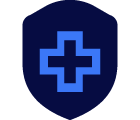 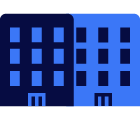 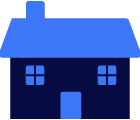 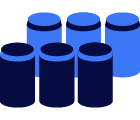 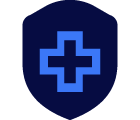 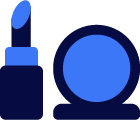 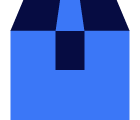 AS CADEIA
FARMA
CADEIA
CASH &
CARRY
PERFUMARIA
FARMA
INDEP.
AS INDEP.
MERCEARIA/
TRADICIONAL
BAR E BAR PREMIUM
CANAIS SCANNING:
VOLUME, VALOR, PREÇO E DISTRIBUIÇÃO
CANAIS AUDIT:
TODOS OS FACTS SCANNING + COMPRAS E ESTOQUE
(!) Fique atento: para as lojas audit, presentes em mercados mistos e com maioria dos dados obtidos via metodologia POS, os facts causais aparecerão zerados.
117
Análise dos dados – estoque e compras – Canais Audit
Estoque: Quantidade de produtos que as lojas tinham no momento do inventário
Estoque Ativo: Quantidade de produtos na área de vendas no momento do inventário
Compras: Quantidade de produtos que as lojas compraram dos fabricantes
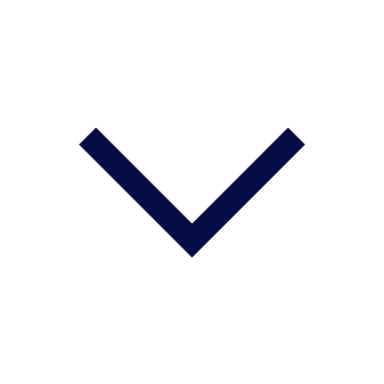 Share de Estoques: % volume de estoques de um produto em relação ao total categoria
Share de Exibição: % volume na área de vendas do produto em relação ao total categoria
Share de Compras: % de compras do varejo de um produto em relação ao total categoria
118
[Speaker Notes: Metodologia Scanning: Como não há auditoria e não recebemos estes dados 
eletronicamente, estas variáveis são estimadas.  Utilizamos os dados de compras e 
estoque de períodos anteriores e obtemos a relação deles com as vendas. A partir desta 
definimos coeficientes para cada categoria/cadeia]
Distribuição no pequeno varejo (auditoria)
É Distribuição Negociante quando:
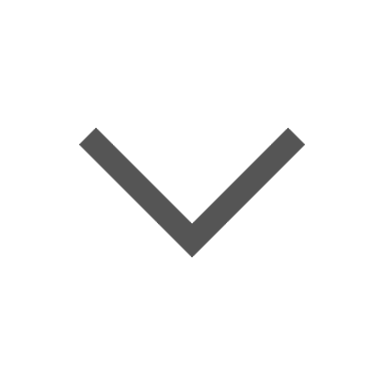 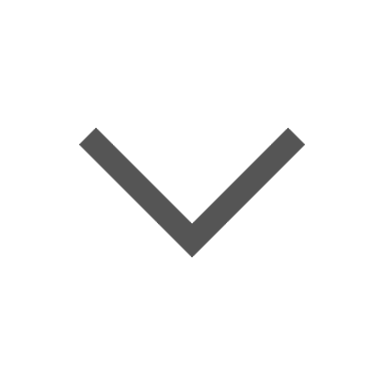 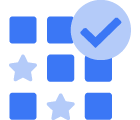 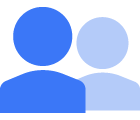 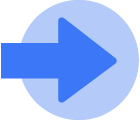 TRADICIONAL
CONSUMIDOR FINAL
Há presença do produto:
Evidências de compra de produto:
Notas Fiscais do Fabricante;
Notas Fiscais de Atacadistas e Distribuidores; 
Notas de Transferências entre Lojas
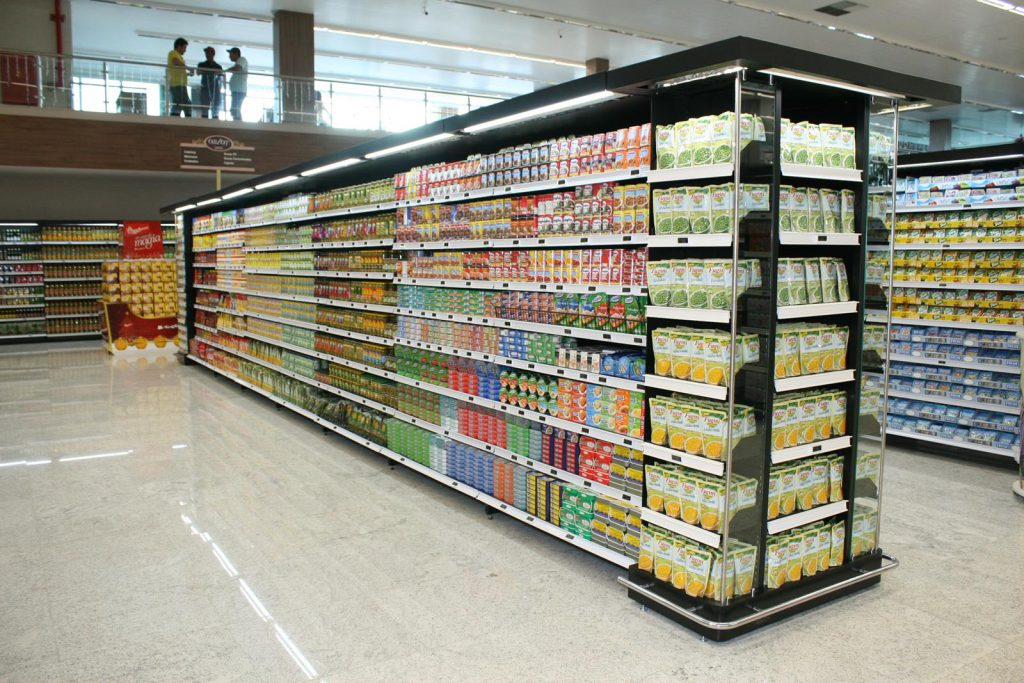 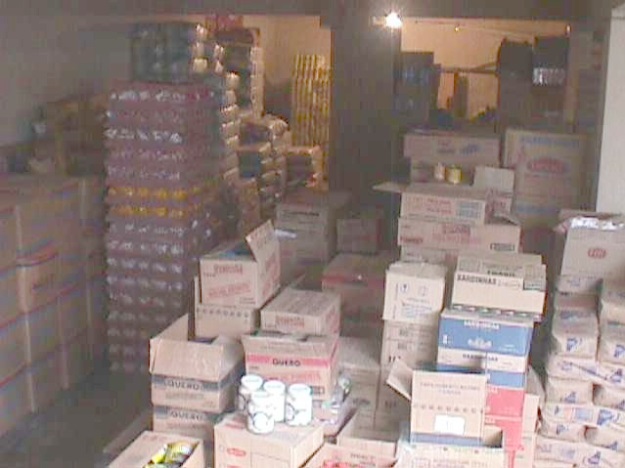 Estoque Ativo (Gôndola)
Estoque (Fundo de Loja)
*Mercados que tiverem a maioria dos dados coletados via metodologia TTR terão os facts causais, compas e estoques zerados
119
Análise de dados - distribuição
A Distribuição Negociante indica a penetração de um produto nas lojas e a qualidade dessa distribuição. Para uma loja ser negociante ela precisa:
VENDER e/ou COMPRAR e/ou ESTOCAR
Distribuição Numérica: Indica o percentual de lojas do universo que negociaram a marca
No de lojas que negociaram a marca
DN =
* 100
No de Lojas do universo
Distribuição Ponderada: indica a importância das lojas que comercializaram a marca para o faturamento total da categoria de produto em questão
Faturamento das lojas negociantes da marca
DP =
* 100
Faturamento total da categoria
120
Análise de dados - distribuição sem estoque
Distribuição sem Estoque: indica se houve falta de produto em lojas negociantes no
momento da auditoria
Distribuição Numérica Sem Estoque: Indica o % de lojas negociantes da marca que se encontravam desabastecidas no momento do inventário
% No de lojas que negociaram a marca e estavan desabastecidas
DN S/Estoque =
* 100
No de Lojas do universo
Distribuição Ponderada Sem Estoque: Indica a importância das lojas que estavam desabastecidas no momento do inventário para o faturamento da categoria
Faturamento das lojas que negociam a marca e estavam desabastecidas
DP S/Estoque =
* 100
Faturamento total da categoria
* Fact reportado apenas em mercados majoritariamente de auditoria manual (Bares e Tradicionais), Mercados mistos só terão o Fact caso + de 50% da composição seja AUDIT. Mercados Scanning/TTR esses facts estarão NA ou 0
121
Análise de dados - distribuição sem estoque
NA PRÁTICA O QUE É O SEM ESTOQUE NO STORE AUDIT?
Reporta a falta do produto físico no estoque em todo momento da auditoria, enquanto na auditoria anterior havia presença do mesmo ou vendas.
Distribuição e Ruptura (Dist. Sem Estoque)
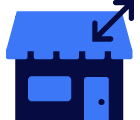 STORE AUDIT
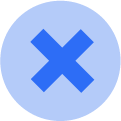 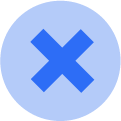 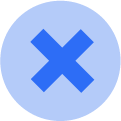 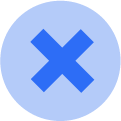 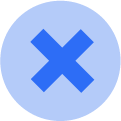 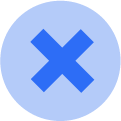 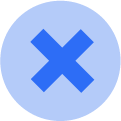 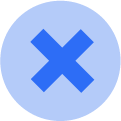 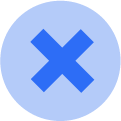 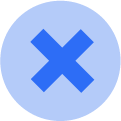 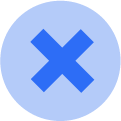 122
Variáveis por canal
Quais variáveis usar?
Canais Scanning
Canais Auditoria + TTR
Canais de
Auditoria Física
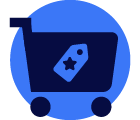 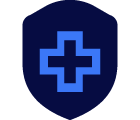 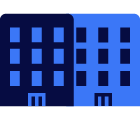 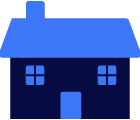 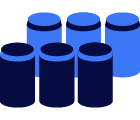 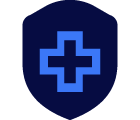 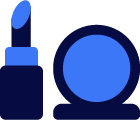 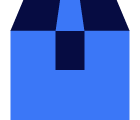 AS CADEIA
FARMA
CADEIA
CASH &
CARRY
PERFUMARIA
FARMA
INDEP.
AS INDEP.
MERCEARIA/
TRADICIONAL
BAR E BAR PREMIUM
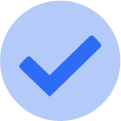 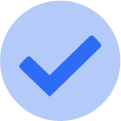 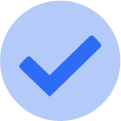 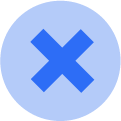 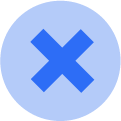 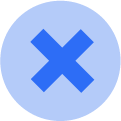 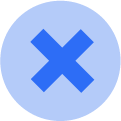 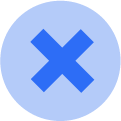 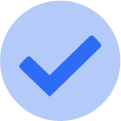 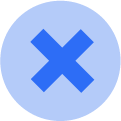 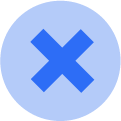 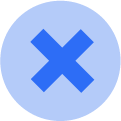 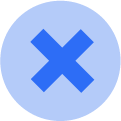 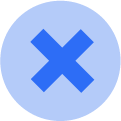 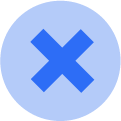 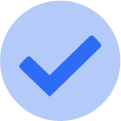 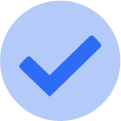 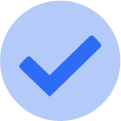 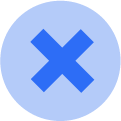 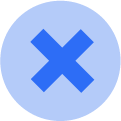 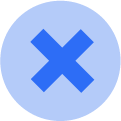 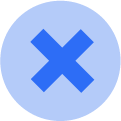 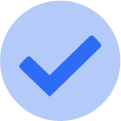 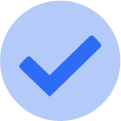 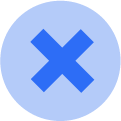 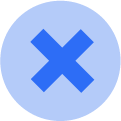 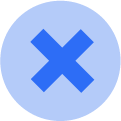 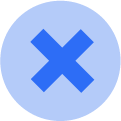 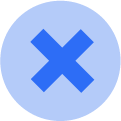 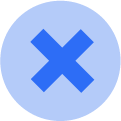 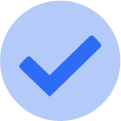 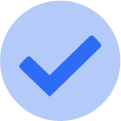 *Para mercados mistos, como Total Brasil ou Total Regiões não devemos usar Distribuição Sem Vendas nem Sem Estoque
**Mercados que tiverem a maioria dos dados coletados via metodologia TTR terão os facts causais e de inventários (compras e estoques) zerados
123
Distribuição sem estoque ou sem vendas?
QUAL DISTRIBUIÇÃO USAR?
DISTRIBUIÇÃO SEM VENDAS
(CANAIS SCANNING)
NÃO USAR (CANAIS TTR)
DISTRIBUIÇÃO SEM ESTOQUE
(CANAIS COM AUDITORIA FÍSICA)
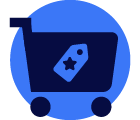 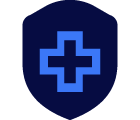 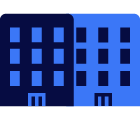 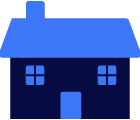 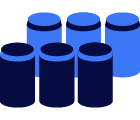 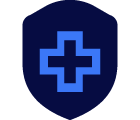 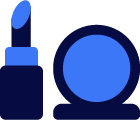 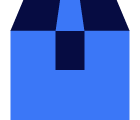 AS CADEIA
FARMA
CADEIA
CASH &
CARRY
PERFUMARIA
FARMA
INDEP.
AS INDEP.
MERCEARIA/
TRADICIONAL
BAR E BAR PREMIUM
Mercados Mistos reportarão o fact conforme a composição
Se a composição for majoritariamente Scanning: Sem vendas
Se for Manual Audit: Sem estoque
*Mercados que tiverem a maioria dos dados coletados via metodologia TTR terão os facts causais, compRas e estoques zerados
124
Análise de dados: Do & Don’ts
125
Cuidados na Análise dos dados
AVALIE TENDÊNCIAS
Não foque apenas na análise de um mês contra o outro
ANALISE MERCADO E CONCORRENTES
Nem sempre a resposta está só na movimentação da sua marca
CORRELACIONE INFORMAÇÕES
Com Marca A, por exemplo, a promoção reduziu o preço do produto, impulsou o giro mais rápido e causou ruptura
CUIDADO PARA NÃO FICAR MÍOPE
Ao olhar sempre para um único segmento, podemos perder oportunidades
ATENÇÃO COM MARCAS PEQUENAS
Quando a distribuição é muito baixa, o dado está sujeito a maiores variações 
NÃO TENTE RESPONDER TUDO COM RETAIL
Com o Retail não temos uma visão de troca, incrementalidade, elasticidade, etc. Temos outras soluções direcionadas para estes issues!
TENHA O OBJETIVO DA ANÁLISE SEMPRE CLARO: UMA PERGUNTA PRINCIPAL
NÃO TENTE RESPONDER TODAS AS PERGUNTAS EM UMA MESMA ANÁLISE
126
Estágio NIQ
127
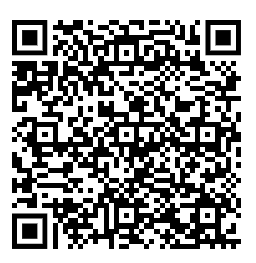 Vagas de Estágio na NIQ Brazil - LinkedIn
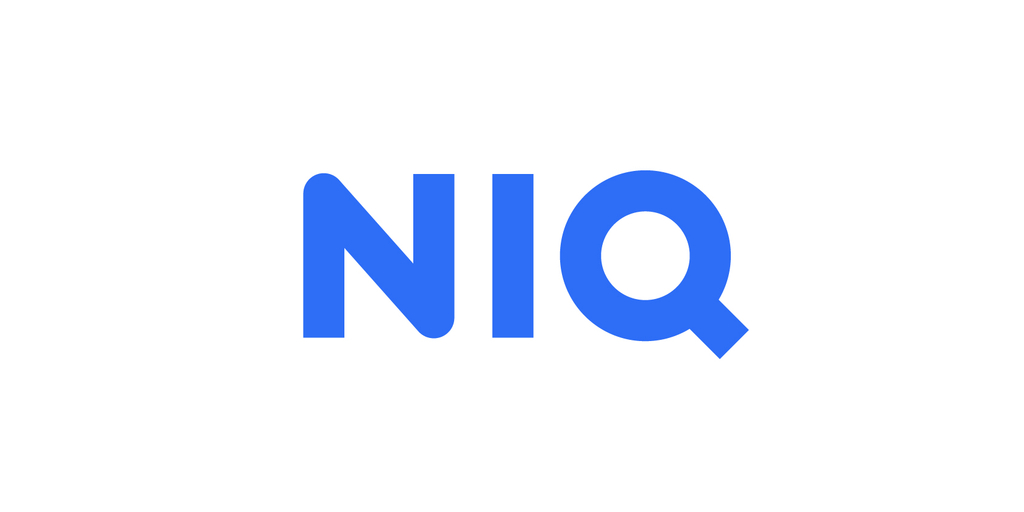 128
Obrigado(a)
Lucas Candian – lucas.resendescandian@nielseniq.com
Juliana Matsuda - juliana.matsuda@nielseniq.com
Larissa Bispo - larissabispo.dossantos@nielseniq.com
Lucas Martins – lucas.martins@nielseniq.com
129